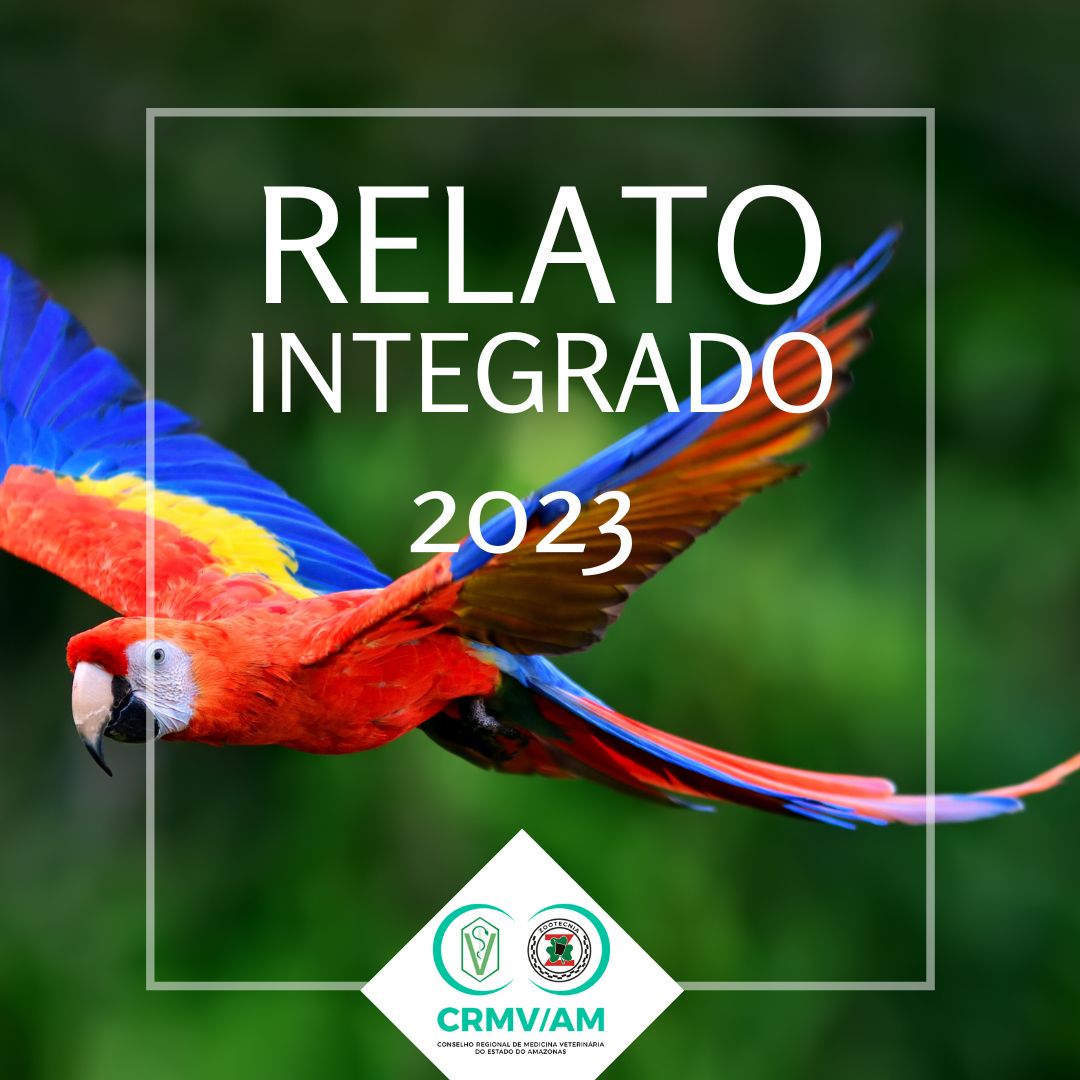 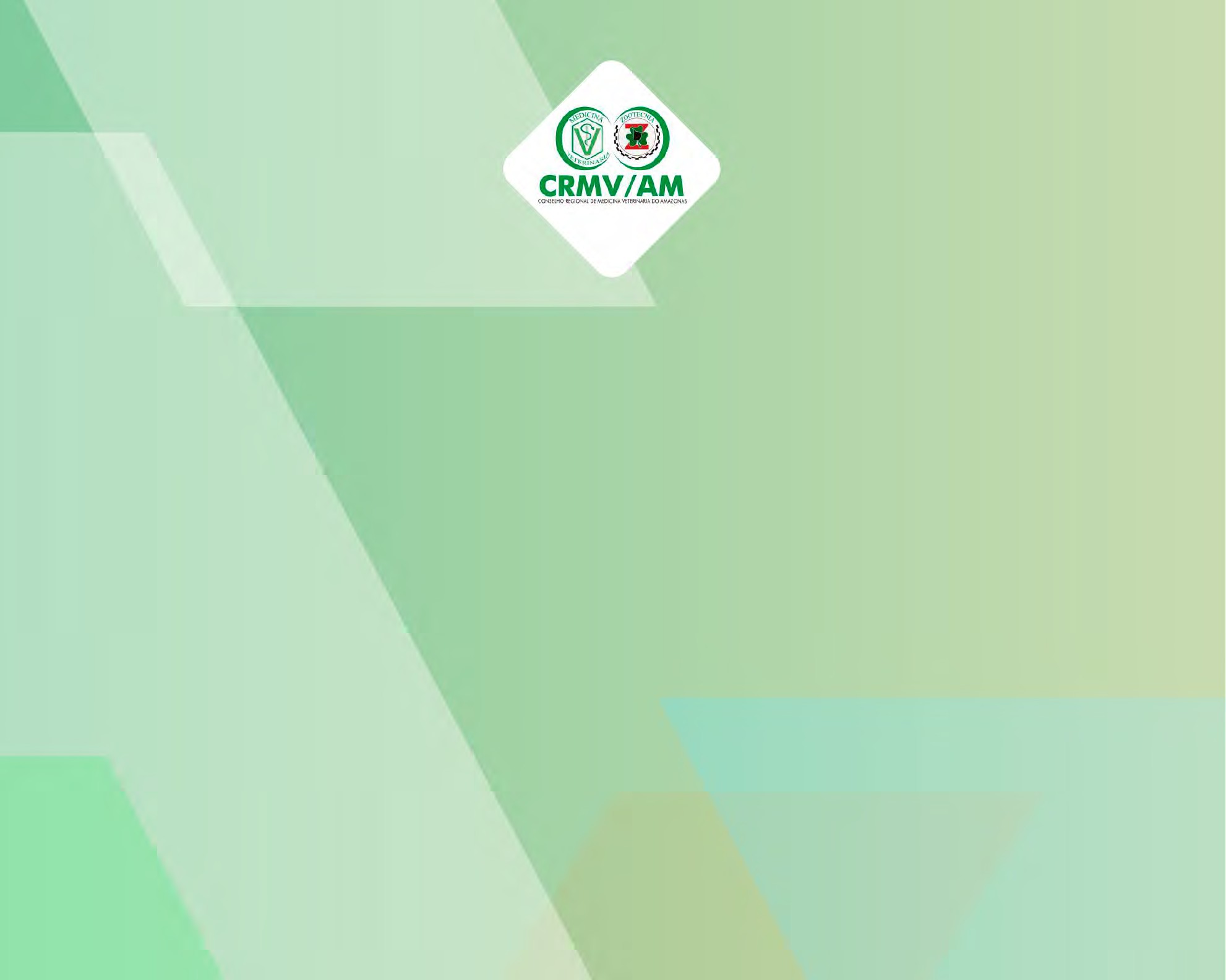 EXERCÍCIO 2023
CONSELHO REGIONAL DE MEDICINA VETERINÁRIA DO ESTADO DO AMAZONAS
CNPJ: 04.619.672/0001-30
Rua B, Quadra 03, n° 01, Conjunto Jardim Yolanda Parque Dez de Novembro, Manaus - AM - CEP 69055-090
+55 (92) 3304-3014 / (92) 99459-3110
administrativo@crmv.am.gov.br Horário de funcionamento:
de segunda à sexta, das 8h00 às 17h00
Manaus - AM Março 2024
Sumário
Apresentação  ....................................................................................................................................... 4
Rol de responsáveis ......................................................................................................................... 5
Composição do CRECI-AM ........................................................................................................ 6
Mensagem da Presidente .......................................................................................................... 7
4.
Informações orçamentárias, financeiras e contábeis
Gestão Orçamentária e Financeira .............................................................. 36
Gestão Patrimonial e Infraestrutura ........................................................... 38
Gestão de Custos ....................................................................................................... 39
Declaração da Assessor Contábil
Rodrigo Fernandes dos Santos............................................................... 40
Balanço Orçamentário .......................................................................................... 42
Balanço Patrimonial ............................................................................................... 44
Balanço Financeiro .................................................................................................. 46
Demonstração de Variações Patrimonais ............................................. 48
Demonstração dos Fluxos de Caixa ............................................................ 49
Notas Explicativas ..................................................................................................... 51
1.
Visão geral organizacional e ambiente externo
1.1.	Identificação do Conselho Regional de Medicina Veterinária do
Estado do Amazonas ...............................................................................................................  9
Estrutura Organizacional e de Governança ............................................. 11
Principais Normas Direcionadoras ................................................................ 12
Principais Canais de Comunicação com a Sociedade e
Partes Interessadas .................................................................................................... 13
2.
Riscos, oportunidades e perspectivas
2.1.	Gestão de Riscos e Controles Internos ........................................................ 15
Declaração de integridade do Relatório Integrado 2023 ........................... 56
Governança, estratégia e desempenho
Modelo de Governança ............................................................................................... 17
Planejamento Estratégico ........................................................................................ 18
Participação das Estruturas de Governança no
Planejamento e Gestão .............................................................................................. 20
Resultados e Desempenho da Gestão ........................................................... 24
Gestão de Pessoas ......................................................................................................... 29
Gestão de Licitações e Contratos ........................................................................ 32
Alocação de Recursos Para os Resultados e
Desempenho da Gestão ........................................................................................... 33
Aferição do Grau de Satisfação dos Cidadãos-Usuários
aos Produtos, Serviços e Instalações ............................................................... 34
3.
Apresentação
O presente Relatório Integrado mostra as realizações no ano de 2023 do Conselho Regional de Medicina Veterinária do Estado do Amazonas - CRMV-AM. Consolida com transparência os resulta- dos da gestão do CRMV-AM no cumprimento de sua missão ins- titucional pública, demonstrando aos Corretores e à sociedade a aplicação dos recursos arrecadados e administrados nesse exercí- cio, em consonância com as orientações da
IN-TCU 84/2020 e DN-TCU 187/2020.
No conjunto, o Relato Integrado, estruturado em quatro capítu- los, traduz o compromisso do desempenho do CRMV-AM em prol da profissão por meio do planejamento, orientação, fiscalização, educação continuada e estímulo aos profissionais em benefício da sociedade.
Capítulo 1 - Visão Geral Organizacional e Ambiente Externo: en- globa informações sobre o que é, o que faz e as circunstâncias em que atua o CRMV-AM, que incluem: a identificação da entidade; organograma da estrutura organizacional e de governança; prin- cipais normas direcionadoras e links de acesso; principais canais de comunicação com a sociedade; fatos externos relevantes que influenciaram no resultado da gestão e o modelo de negócios, fo- cados na missão institucional.
Capítulo 02 - Governança, Estratégia e Desempenho: incorpo- ra informações que demonstram uma visão abrangente das re- lações entre estratégia, objetivos, recursos alocados e resultados alcançados, englobando: descrição e participação das estruturas de governança no processo de planejamento estratégico, gestão de riscos, supervisão da gestão e resultados das áreas afins.
Capítulo 3 - Riscos, Oportunidades e Perspectivas: agrega infor- mações sobre os riscos e oportunidades que impactam o alcance de resultados, o cumprimento da missão institucional, a imagem e segurança da organização e de pessoas, incluindo: descrição, probabilidade de ocorrência, grau de impacto e medidas de miti- gação dos principais riscos identificados; visão geral de gestão de riscos e controles; principais oportunidades e ações implemen- tadas para potencializar os impactos positivos para a entidade e descrição do sistema de controle interno.
Capítulo 04 - Informações Orçamentárias, Financeiras e Contá- beis: demonstra a situação e o desempenho financeiro, orçamen- tário e patrimonial da gestão no exercício por meio de avaliações e análises dos principais fatos contábeis e financeiros ocorridos no exercício incluindo, entre outras a gestão orçamentária e financei- ra, gestão patrimonial e infraestrutura e gestão de custos.
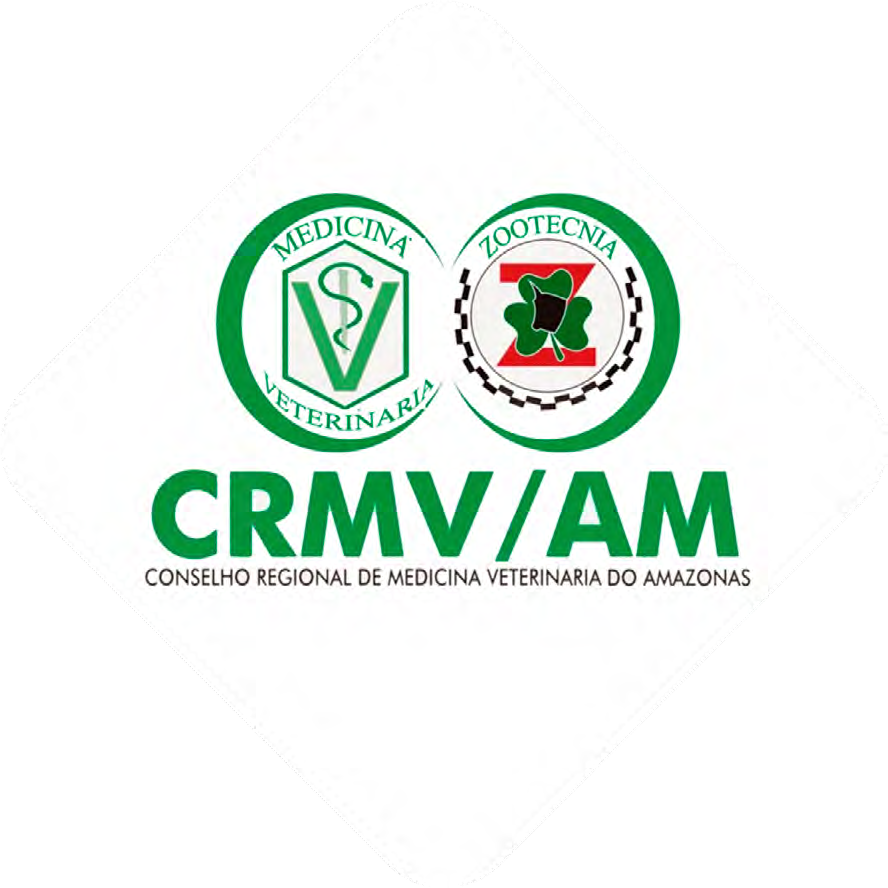 04 |  Relatório Integrado 2023
Rol de responsáveis
Exercício 2023
Conselho Regional de Medicina Veterinária do Estado do Amazonas  |  05
Composição do CRMV-AM
DIRETORIA
Presidente
Ednaldo Souza da Silva
Vice-Presidente
Haruo Takatani
Secretária Geral
Letícia Barros de Alencar
Tesoureiro
Marcelo Vieira da Gama
CONSELHEIROS EFETIVOS
Ádria Camila S. da Silva Bruna Castro Costa
Camilla Barbosa Leite Evellyn Freire Santos
Pablo Nahum F. de Oliveira Sabrina F. de Medeiros
COMISSÕES
Comissão de Tomada de Contas
Comissão de Ensino em Medicina Veterinária Comissão Bem-Estar Animal
Comissão de Saúde Pública
Comissão de Sindicância e Processo Administrativo Disciplinar Comissão de Comunicação e Eventos
Comissão de Grandes Animais Comissão de Ensino em Zootecnia Comissão de Licitação
Comissão de Convênios do CRMV-AM
Comissão de Admissibilidade de Processos Éticos-Profissionais
CONSELHEIROS SUPLENTES
Akel A. Cavalcante Daniel Machado Rocha
Francisco Martins de Castro Luis Augusto C. de G. Campos Luma Viana G. dos S. Pigozzo
06 |  Relatório Integrado 2023
Mensagem do Presidente
Foto: Acervo do CRMV-AM
um trabalho que já havia começado em 2022. Essa gestão cumpriu com a promessa de se modernizar ainda mais. Depois de já ter implementado o Sistema Unificado de Administração Pública (Suap), foi a vez de colocar em prática a emissão de cédulas digitais e também os cartões digitais. Pela primeira vez, já no dia da colação de grau, formandos do curso de Medicina-Veterinária, no Amazonas, receberam as cédulas digitais junto com o diploma.
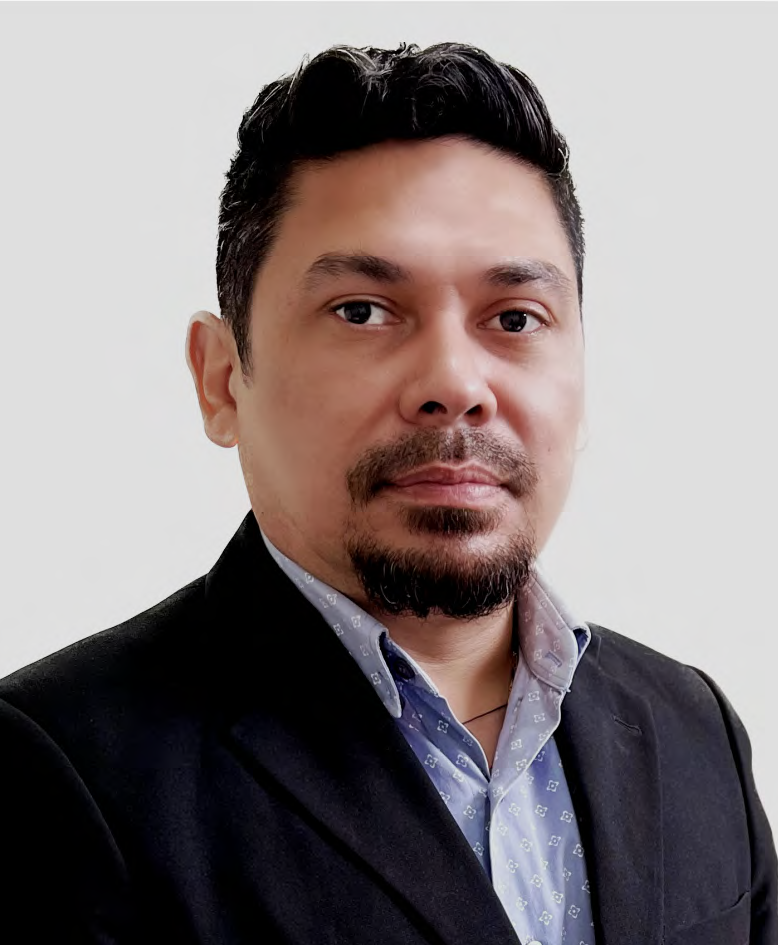 Outra atividade desenvolvida no intuito de levar conhecimento para a categoria foi aa Semana de Medicina Veterinária. Em 4 dias, mais de 300 pessoas acompanharam palestras de profissionais renomados vindos de outros Estados do Brasil.
O CRMV/AM levou a toda a sociedade temas importantes referentes à atuação dos profissionais que representa. A Campanha contra a Esporotricose atingiu milhares de pessoas e sensibilizou sobre a importância de conhecer a doença.
A digitalização dos processos também contribuiu com uma das principais missões do CRMV/AM que é a de fiscalizar o exercício profissional. Com a aquisição dos tabletes no ano anterior, agora, já é possível otimizar as vistorias e em 2023, os três fiscais do Conselho chegaram a 860 estabelecimentos. As visitas resultaram em 246 autos de infração. Contudo, muito mais do que punir, os agentes orientaram centenas de profissionais sobre as boas práticas antes mesmo que as irregularidades pudessem acontecer.
Cada uma das iniciativas desenvolvidas em 2023 segue o objetivo principal desta gestão que é mostrar à sociedade a importância dos médicos-veterinários e zootecnistas em todas as esferas de atuação, inclusive, na ajuda para garantir uma saúde pública de qualidade.
Um ano de muito trabalho e avanços. Em 2023, o Conselho Regional de Medicina Veterinária do Amazonas (CRMV/AM) galgou degraus em busca do principal objetivo desta instituição que é fortalecer a atuação dos médicos-veterinários e Zootecnistas do Estado. As ações em todas as frentes de atuação, integradas, foram passos importantes para manter elevada a estima dos profissionais e a qualidade dos atendimentos e serviços prestados à sociedade.
A aproximação com interior também fez parte dos objetivos alcançados. Em agosto, a diretoria e os conselheiros viajaram até Manacapuru, na região metropolitana de Manaus, para realizar a reunião Plenária Itinerante. Na ocasião, houve a chance de levar capacitação para médicos-veterinários e acadêmicos do interior com temas pertinentes nessa área de atuação.
Ednaldo Souza da Silva
Presidente do CRMV-AM
A posse da nova diretoria e novos conselheiros oficializou
Conselho Regional de Medicina Veterinária do Estado do Amazonas  |  07
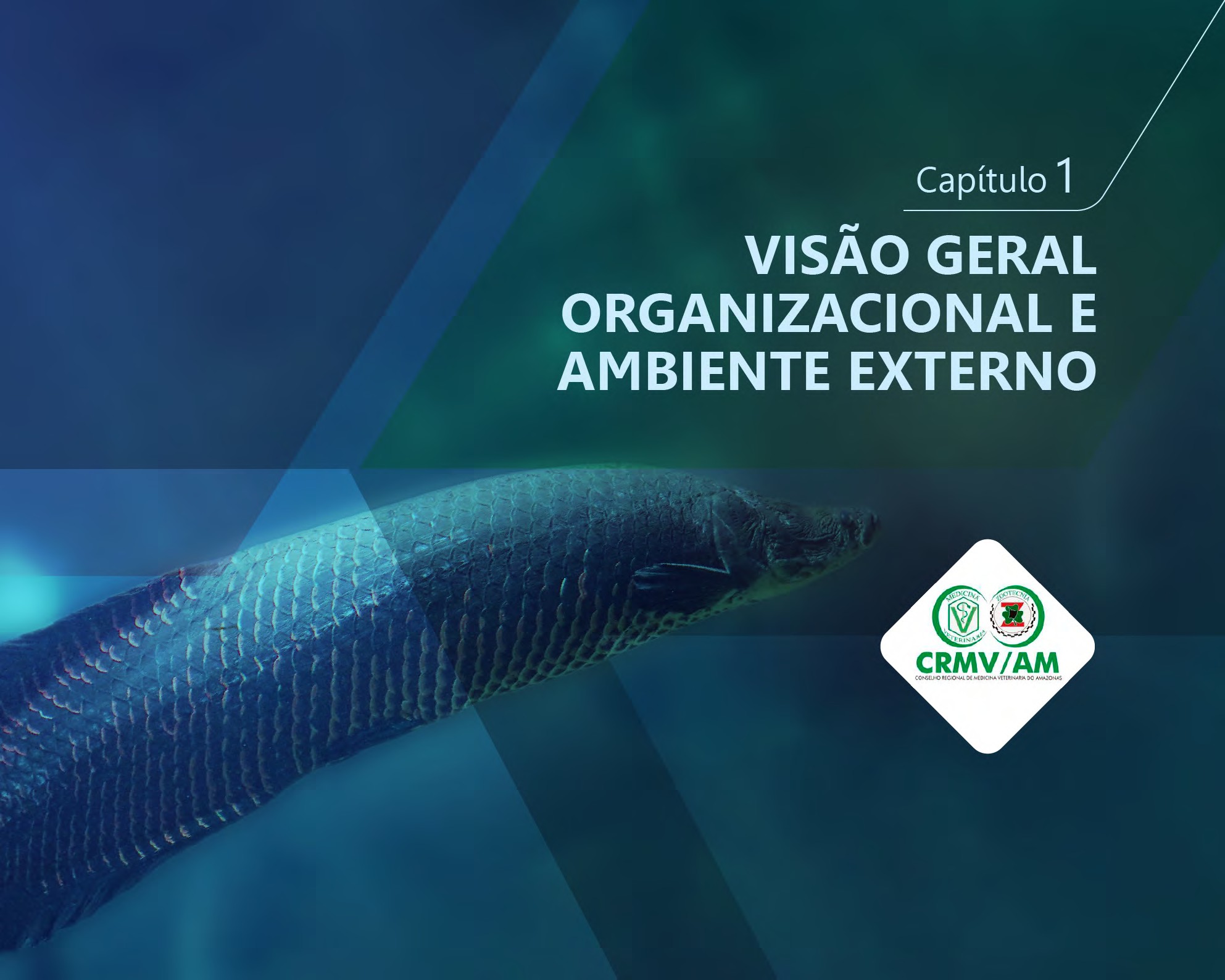 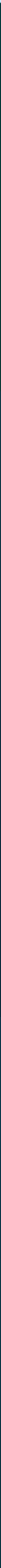 1.1.	Identificação do Conselho Regional de Medicina Veterinária do Estado do Amazonas
O Conselho Regional de Medicina Veterinária do Amazonas (CRMV-AM), criado pelo Resolução CFMV nº 375/1982, e instituído nesta ju- risdição em 23 de março de 1983, é uma Autarquia de Regime Especial, dotado de personalidade jurídica de direito público. Sua estru- tura, organização e funcionamento são estabelecidos pelo Resolução CFMV n° 591/1992. O CRMV-AM é integrado por representantes eleitos pela Classe Médica Veterinária e Zootecnista a cada três anos, no total de um Presidente, um Vice-Presidente, um Secretário Geral, um Tesoureiro, seis Conselheiros Efetivos e seis Conselheiros Suplentes.
Médicos-Veterinários
Cadastrados
2354
6
Conselheiros Efetivos
Médicos-Veterinários
Atuantes
1854
5
Conselheiros Suplentes
Zootecnistas
Cadastrados
149
11
Comissões
Zootecnistas
Atuantes
87
11
Funcionários
4
0
Estagiários
Membros da Diretoria
4
Assessorias
Conselho Regional de Medicina Veterinária do Estado do Amazonas  |  09
1.1.	Identificação do Conselho Regional de Medicina Veterinária do Estado do Amazonas
10 |  Relatório Integrado 2023
1.2.	Estrutura Organizacional e de Governança
Organograma do Conselho Regional de Medicina Veterinária do Estado do Amazonas
PLENÁRIO
DIRETORIA EXECUTIVA
PRESIDENTE
VICE-PRESIDENTE
SECRETÁRIO GERAL
TESOUREIRO
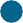 COMISSÕES ASSESSORAS
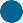 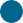 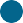 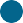 GERÊNCIA GERAL
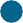 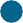 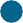 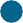 Assessoria de Comunicação
Assessoria de Tecnologia da Informação
Assessoria Jurídica
Assessoria Contábil
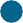 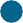 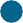 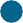 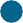 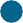 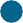 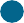 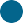 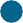 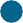 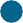 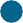 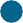 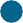 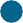 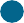 Setor de Atendimento
Setor de Fiscalização
Setor de Financeiro
Setor de Processos
Setor de RT Eletrônica
Setor de Cobranças
Setor de Compras
Setor de Processos
Éticos Profissionais
Conselho Regional de Medicina Veterinária do Estado do Amazonas  |  11
1.3.	Principais Normas Direcionadas
O Conselho Regional de Medicina Veterinária do Estado do Amazonas (CRMV-AM) é a Autarquia Federal responsável por registrar pro- fissionais, fiscalizar e regulamentar o exercício da Medicina Veterinária e da Zootecnia no Estado do Amazonas.
Sua missão é promover o bem-estar da sociedade amazonense, disciplinando os exercícios dos profissionais de Medicina Veterinária e Zootecnia, por meio da normatização profissional e orientação das classes.
Principais normas direcionadoras:
RESOLUÇÃO CFMV Nº 375/1982
Cria o Conselho Regional de Medicina Veterinária do
LEI Nº 5517/1968
Dispõe sobre o exercício da profissão de médico-veterinário e cria os Conselhos Federal e Regionais de Medicina Veterinária.
Amazonas.
Resolução CFMV 375/1982
Lei 5517/1968
RESOLUÇÃO CFMV N° 591/1992
Institui e aprova o Regimento Interno Padrão (RIP) dos Conselhos Regionais de Medicina Veterinária – CRMV’s, dá outras providências.
LEI Nº 5550/1968
Dispõe sobre o exercício da profissão de Zootecnista
Lei 5550/1968
Resolução CFMV 591/1992
DECRETO N.º 64704/69
Aprova o regulamento do exercício da Profissão de Médico e dos Conselhos de Medicina Veterinária.
RESOLUÇÃO CFMV Nº 1330/2020
Aprova o Código de Processo Ético-Profissional no âmbito do Sistema CFMV/CRMVs.
Decreto 64704/1969
Resolução CFMV 1330/2020
12 |  Relatório Integrado 2023
1.4.	Principais Canais de Comunicação com a Sociedade e Partes Interessadas
Em atendimento à Lei de Acesso à Informação – LAI, o Conselho Regional de Medicina Veterinária do Estado do Amazonas - CRMV-AM mantém no Portal da Transparência, todas as informações requisitadas pelo TCU. O acesso pode ser realizado, via a aba específica, no site do CRMV-AM que possibilita acessar o SIC (Serviço de Informação ao Cidadão), a qualquer pessoa, física ou jurídica e, o encaminhamento de pedidos de acesso à informação.
O cidadão pode comunicar-se diretamente com os setores do CRMV-AM:
Setor de Protocolo e ART Online
(92) 99459-3110 / 3304-3014
administrativo@crmv.am.gov.br
O Portal da Transparência é um canal de comunicação com o cidadão cujo objetivo é fornecer informações sobre os atos e fatos de gestão praticados pelo CRMV-AM para conhecimento dos profissionais médicos-veterinários, zootecnistas e para a socieda- de brasileira. Cada cidadão encontra informações importantes como portarias, atas das Sessões Plenárias, calendário de reuniões, execução orçamentária, diárias e pas- sagens, demonstrações contábeis e prestações de contas, licitações, contratos, con- curso público, quadro de pessoal, perguntas frequentes, dados estatísticos e outras informações institucionais.
Setor de Processos Administrativos
(92) 99503-0219 / 3304-3014
processos.crmvam@gmail.com
Setor de Cobrança (Parcelamento/Anuidade)
(92) 99530-6358 / 3304-3252
cobranca@crmv.am.gov.br
Setor de Fiscalização e Denúncias
(92) 99452-0761
fiscalizacao@crmv.am.gov.br
Além do Portal da Transparência, o CRMV-AM dispõe de diversos canais de acesso dis- poníveis à sociedade, como: site, e-mail, aplicativos de mensagens, telefones e redes sociais digitais como Facebook e Instagram.
Gerência e Processos Éticos
(92) 99293-5756
gerencia@crmv.am.gov.br
Assessoria de Comunicação
comunicacao.crmvam@gmail.com
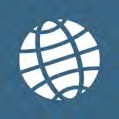 www.crmv.am.gov.br
Portal da Transparência
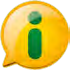 Assessoria Jurídica
juridico.crmveterinaria@gmail.com
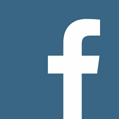 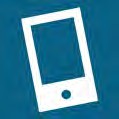 CRMVAM
+55 (92) 3304-3014 / 99459-3110
Assessoria de Tecnologia da Informação
informática.crmvam@gmail.com
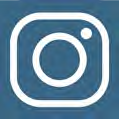 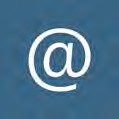 crmv_am
administrativo@crmv.am.gov.br
Conselho Regional de Medicina Veterinária do Estado do Amazonas  |  13
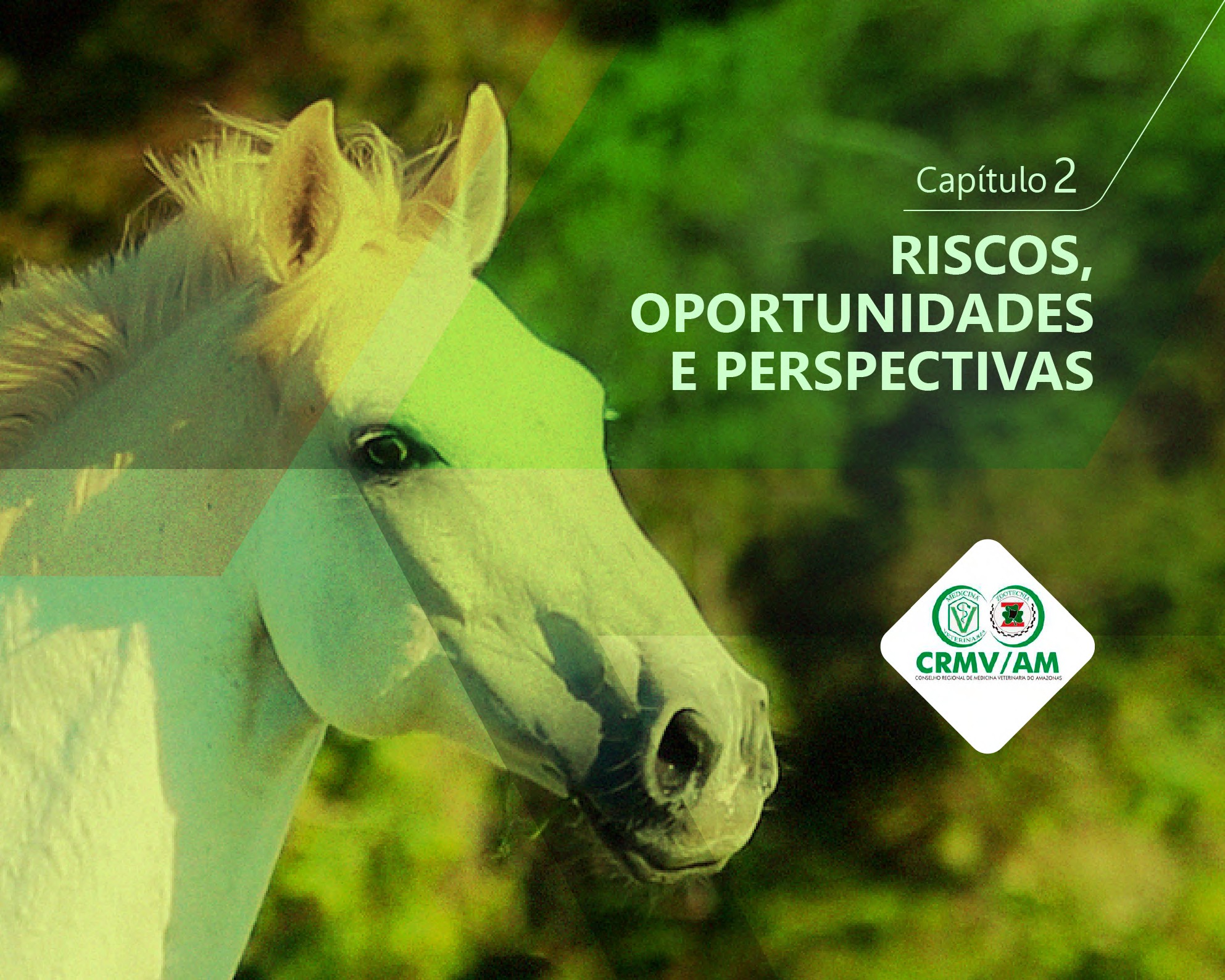 14 |  Relatório Integrado 2022
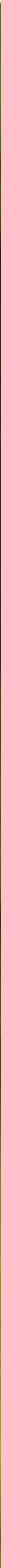 2.1.	Gestão de Riscos e Controles Internos
RISCOS E OPORTUNIDADES
Os fatores de riscos a que o CRMV/AM está submetido estão associados ao seu ambiente de atuação. Divididos em quatro grandes grupos: operacionais, financeiros, de segurança da informação e estratégicos, os riscos passam por processos anuais de revisão, a fim de avaliar a eficácia das ações de mitigação buscando a excelência na prestação de serviços a sociedade, bem como aos médicos ve- terinários e zootecnistas.
ESTABELECIMENTO DO CONTEXTO
MAPEAMENTO DOS PROCESSOS
IDENTIFICAÇÃO DE RISCOS
ANÁLISE DE RISCOS
AVALIAÇÃO DE RISCOS
PRIORIZAÇÃO DE RISCOS
TRATAMENTO DE RISCOS
MONITORAMENTO
COMUNICAÇÃO
CARACTERÍSTICAS
NATUREZA DO RISCO
Os riscos operacionais estão vinculados aos processos internos, abrangem aspectos relacionados às pessoas, à infraestrutura, aos sistemas de informação, legais e de imagem. Esses riscos afetam especialmente a prestação de serviços aos médicos veterinários e zootecnistas e são de grande relevância, não só para a imagem do CRMV/AM, mas também à operação de diversos sistemas estruturantes do Conselho Federal de Medicina Veterinária, cuja falha pode afetar parcela significativa dos serviços oferecidos pela CRMV/AM à sociedade.
OPERACIONAIS
Os riscos financeiros estão associados à gestão dos contratos de receita e de despesa, e à saúde financeira da CRMV/AM. O acom- panhamento desses riscos foi aperfeiçoado para atender ao cenário econômico de recessão e restrição orçamentária do conse- lho, que afetaram de forma significativa a capacidade de pagamento dos profissionais e empresas.
FINANCEIROS
As informações sob a guarda do CRMV/AM são, em grande parte, protegidas por sigilo legal, além de relevantes para segurança institucional do conselho. Dessa forma, há uma estrutura e modelos especiais para tratar os riscos associados à segurança da in- formação, que passam por aperfeiçoamento constante para assegurar a integridade, a confidencialidade e a disponibilidade das informações, dos serviços e dos sistemas de informação gerenciados pelo CRMV/AM.
SEGURANÇA DA INFORMAÇÃO
Os riscos associados às metas do planejamento estratégico foram mapeados a partir de 2019, visando identificar as ameaças e oportunidades que podem afetar o alcance dos resultados definidos pelos objetivos estratégicos. Esses riscos estão associados às perspectivas do planejamento: econômico financeiro, processos, pessoas e tecnologia.
ESTRATÉGICOS
Conselho Regional de Medicina Veterinária do Estado do Amazonas  |  15
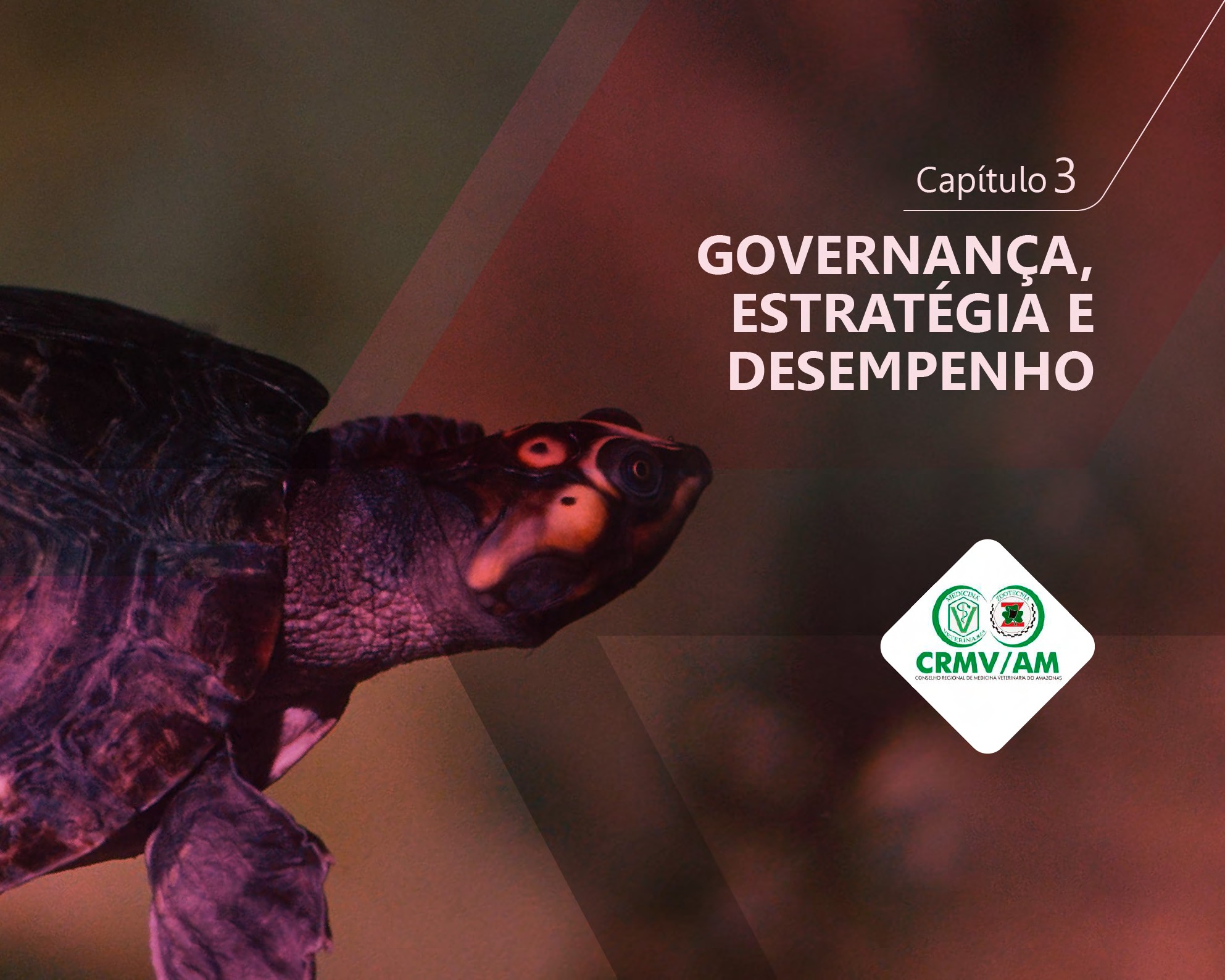 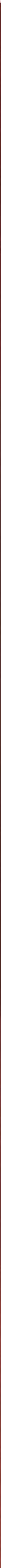 3.1.	Modelo de Governança
Governança corporativa é o sistema por meio do qual se exerce e se monitora o controle nas entidades. É o sistema pelo qual as orga- nizações são dirigidas, monitoradas e incentivadas. No CRMV-AM o sistema de governança apresenta a seguinte estrutura:
SOCIEDADE
INSTÂNCIA EXTERNA DE GOVERNANÇA
INSTÂNCIAS INTERNAS DE
GOVERNANÇA
TRIBUNAL DE CONTAS DA UNIÃO - TCU
INSTÂNCIA INTERNA DE APOIO À GOVERNANÇA
ALTA ADMINISTRAÇÃO
PLENÁRIO
TESOURARIA

COMISSÃO DE TOMADA DE CONTAS
PRESIDÊNCIA
INSTÂNCIA
EXTERNA DEAPOIO
À GOVERNANÇA
VICE-PRESIDÊNCIA
SECRETARIA
CONSELHO FEDERAL DE MEDICINA
VETERINÁRIA
Conselho Regional de Medicina Veterinária do Estado do Amazonas  |  17
3.2.	Planejamento Estratégico
O Planejamento Estratégico do Conselho Regional de Medicina Veterinária do Amazonas garante a valorização e a excelência da Medicina Veterinária e Zootecnia, por meio de ações regulamentadoras, educacionais, fiscalizadoras, éticas e políticas, buscando a qualidade de vida da sociedade amazonense em equilíbrio com a biodiversidade, objetivando ser reconhecido como órgão de valori- zação profissional, atuando com excelência em defesa da sociedade, utilizando-se de Excelência, Compromisso, Transparência, Ética e Responsabilidade.
As ações desempenhadas pelo CRMV-AM no ano de 2023 estão alinhadas ao Planejamento Estratégico do Sistema CFMV/CRMVs.
AVALIAR E SELECIONAR OPÇÕES
IDENTIFICAR FORÇAS E FRAQUEZAS
ESTABELECER MISSÃO OU
AÇÕES E TAREFAS
DEFINIR
META
CONTROLE
OBJETIVOS
VISÃO
ESTRATÉGICAS
EXTERNAS
18 |  Relatório Integrado 2023
3.2.	Planejamento Estratégico
MISSÃO
Garantir a valorização e a excelência da Medicina Veterinária e Zootecnia, por meio de ações regulamentadoras, educacionais, fiscalizadoras, éticas e políticas, buscando a qualidade de vida da sociedade amazonense em equilíbrio com a biodiversidade
VISÃO
Ser reconhecido como órgão de valorização profissional, atuando com excelência em defesa da sociedade.
RESULTADOS
INSTITUCIONAIS
Excelência na qualificação e capacitação de MVs e Zts, em estreita colaboração com o sistema de ensino
Mvs e Zts
reconhecidos e valorizados
Participação sócio-politico-institucional junto às instituições públicas, privadas e sociedade civil
visando a valorização profissional, em defesa da sociedade.
PÚBLICO ALVO
Contribuir para o desenvolvimento das competências e das habilidades dos profissionais inscritos
Conscientizar os profissionais da
importâncoa e responsabilidade do RT perante á sociedade.
PROCESSOS
PESSOAS E INFRAESTRUTURA
RECURSOS FINANCEIROS
Desenvolver competências dos integrantes do CRMV-AM em consonân- cia com os valores institucionais
Melhorar a
infraestrutura
fisica, tecnológica
Promover a reestruturação
organizacional para otimizar a
gestão do CRMV-AM
Garantir a sustentabilidade orçamentária e financeira do CRMV-AM
Conselho Regional de Medicina Veterinária do Estado do Amazonas  |  19
3.3.	Participação das Estruturas de Governança no Planejamento e Gestão
Atribuições do Conselho Regional de Medicina Veterinária do Estado do Amazonas
Resolução Nº 591, de 26 de junho de 1992
Art. 2º Os CRMVs têm, por finalidade, orientar e fiscalizar o exercí- cio das profissões de médico veterinário e zootecnista, bem como servir de órgãos de consulta dos governos da União, dos Estados e dos Municípios, em assuntos referentes ao exercício profissio- nal, ao ensino, à pesquisa, à extensão, à produção animal, à defesa
sanitária, à saúde pública e ao meio ambiente, assim como em matéria direta ou indiretamente relacionada com a indústria e o comércio de produtos veterinários, produtos de origem animal e seus derivados, nas áreas sob suas respectivas jurisdições.
Atribuições do Plenário
Art. 4º Ao Plenário (PL) - órgão legislativo/deliberativo - integrado por todos os membros efetivos de cada CRMV compete: a) obser- var as Resoluções emanadas do CFMV e as do próprio CRMV, as- sim como os demais diplomas legais vigentes; b) deliberar quanto a necessidade de modificações neste Regimento, a serem sub- metidas à consideração e aprovação do CFMV; c) julgar infrações à legislação pertinentes ao exercício da Medicina Veterinária e da Zootecnia, cometidas na jurisdição do Conselho, estabelecendo, em cada caso, a sanção legal adequada; d) examinar e adotar me- didas consideradas necessárias ao melhor rendimento das tarefas sob sua alçada; e) sugerir ao CFMV as providências que julgar ca- pazes de aperfeiçoar a regulamentação e o exercício das profis- sões de médico veterinário e zootecnista; f) examinar representa- ções escritas e devidamente assinadas acerca dos serviços ou dos registros de profissionais e de empresas, assim como as infrações as normas atinentes a Medicina Veterinária e a Zootecnia; g) fun- cionar como “Tribunal de Honra”, zelando pelo prestígio e bom nome das profissões; h) deliberar quanto ao sistema de fiscaliza- ção do exercício da Medicina Veterinária e da Zootecnia; i) delibe- rar quanto a forma e prestar, aos poderes públicos que atuam na jurisdição, assessoramento em assuntos e matérias de interesse profissional; j) agir em colaboração recíproca com as entidades
civis dos médicos veterinários e dos zootecnistas da região, deci- dindo quanto à elaboração do plano de ação integrada que con- temple a realização de congressos, simpósios, estudos ou outros tipos de eventos sobre matérias de competência das respectivas profissões, inclusive as de natureza cultural-científica; l) deliberar sobre a proposta orçamentária (e eventuais reformulações) ela- borada(s) pela Diretoria Executiva (DE) com vistas à aprovação pelo CFMV; l) aprovar a proposta orçamentária (e eventuais refor- mulações) elaborada(s) pela Diretoria Executiva (DE) com vistas à homologação pelo CFMV;(2) m) julgar as prestações de contas da Diretoria Executiva, antes do seu encaminhamento ao CFMV; m) aprovar as prestações de contas da Diretoria Executiva, antes do seu encaminhamento ao CFMV (2) n) apreciar e deliberar sobre o Relatório Anual da Diretoria Executiva, apresentado pelo Pre- sidente; o) decidir sobre a aquisição ou alienação de bens patri- moniais do Conselho, ouvido o CFMV em caso de alienação de bens imóveis; o) decidir sobre a aquisição ou alienação de bens imóveis do Conselho, ouvido o CFMV no caso de alienação;(3) p) discutir e votar os requerimentos de inscrições de profissionais; q) eleger, nos termos das disposições gerais deste RIP, a Comissão de Tomada de Contas (CTC); r) expedir as resoluções necessárias ao cumprimento das atribuições do Conselho.
20 |  Relatório Integrado 2023
3.3.	Participação das Estruturas de Governança no Planejamento e Gestão
Atribuições dos Conselheiros
Art. 5º Aos Conselheiros compete, especificamente: a) compare- cer às Sessões; b) discutir e votar a matéria em pauta; c) estudar e relatar a matéria que lhe for distribuída pela Presidência; d) in- dicar à Presidência, com vistas à discussão em Plenário, assun- tos considerados de interesse ao desenvolvimento das atividades previstas no art. 2º deste Regimento; e) participar de Comissões, Grupos de Trabalho ou funções outras para as quais seja designa- do pelo Presidente. Art. 6º Os conselheiros efetivos serão substitu- ídos, nas suas faltas ou impedimentos eventuais, por conselheiro suplente designado pela Presidência do CRMV. § 1º O conselheiro efetivo que, eventualmente, não puder comparecer à Sessão fica com o compromisso de avisar ao Presidente do CRMV, com an- tecedência mínima de 48 (quarenta e oito) horas antes de sua realização; excetuados os casos de real e efetiva impossibilidade
- assim considerados pelo Plenário - após justificativa, por escrito, apresentada pelo faltoso, decorridos até 10 (dez) dias da realização da Sessão Plenária. (2) As alíneas “l” e “m” do art. 4º, foram altera- das pelo art. 16 da Resolução nº 1049, de 14/02/2014, publicada no

Atribuições da Diretoria Executiva
Art. 9º A Diretoria Executiva (DE), integrada pelo Presidente; Vi- ce-Presidente; Secretário-Geral e Tesoureiro, é a responsável pela execução das Resoluções do Plenário do CRMV - competindo-lhe, ainda, auxiliar a Presidência na preservação das medidas de or- dem administrativa, financeira e/ou social do Conselho, decididas pelo Plenário ou pela Presidência, em seus respectivos campos de atuação legal e regimental próprios. Art. 10. A Diretoria Executi- va reunir-se-á - sempre que necessário - mediante convocação do Presidente. Art. 11. Ao Presidente compete: a) cumprir e fazer cum- prir, na área da jurisdição do Conselho, a legislação vigente, assim
DOU de 21/02/2014, Seção 1, págs. 197 e 198. (3) A alínea “o” do art. 4º está com a redação dada pelo art. 2º da Resolução nº 1079, de 06/04/2015, publicada no DOU de 09/04/2015, Seção 1, págs. 160 e
161. Módulo I - Regimentos Res. 591/92 4 Manual de Legislação do Sistema CFMV/CRMVs SISTEMA CFMV/CRMVs § 2º Ao conselheiro suplente é facultado participar das Sessões e discutir as matérias postas - sem direito a voto - salvo se estiver substituindo conse- lheiro efetivo. Art. 7º O Conselheiro poderá, mediante requerimen- to dirigido à Presidência e submetido ao Plenário, solicitar licença por período não superior a 12 (doze) meses; observado, sempre, o prazo do mandato que, se ultrapassado, acarretará, de plano, a de- claração de vacância do cargo. Parágrafo único. Excepcionalmen- te, o prazo máximo da licença poderá ser dilatado, desde que, em requerimento do Conselheiro, fique justificada, mediante prova, a persistência dos motivos que originaram o seu afastamento. Art. 8º O conselheiro que faltar, no decorrer de um ano, a 6 (seis) Ses- sões (consecutivas ou não) - sem motivo justificado - assim consi- derado pelo Plenário - perderá automaticamente o mandato.
como as Resoluções do CFMV, as do próprio Regional e emana- ções outras dispostas pelo Plenário; b) dirigir o Conselho e repre- sentá-lo em juízo ou fora dele; c) dar posse aos membros, efetivos e suplentes, do Conselho; d) designar Relator para as matérias a serem submetidas ao Plenário; e) presidir as Sessões Plenárias, proclamando as decisões adotadas; f) proferir voto de qualidade, em caso de empate em Plenário; g) assinar, juntamente com o Se- cretário-Geral, as Resoluções do Conselho; h) delegar a represen- tação do Conselho, sempre que impossibilitados os membros da Diretoria Executiva; i) zelar pelo bom funcionamento do Conselho,

Conselho Regional de Medicina Veterinária do Estado do Amazonas  |  21
3.3.	Participação das Estruturas de Governança no Planejamento e Gestão
expedindo os atos administrativos adequados; j) constituir comis- sões especiais com a finalidade de elaborar estudos e/ou trabalhos de interesse do Conselho; l) levar ao conhecimento do Plenário o “quadro de servidores” e respectiva matéria salarial; m) admitir e dispensar servidores, assim como conceder licenças e férias, ou impor penas disciplinares; n) coordenar os trabalhos de elabora- ção do orçamento (e eventuais reformulações) do Conselho, a ser submetido à deliberação do Plenário; o) autorizar o pagamento de despesas, requisitar passagens e movimentar, com o Tesou- reiro, as contas bancárias, assinando cheques, balanços e outros documentos pertinentes à administração financeira do Conselho;
p) propor ao Plenário a abertura de crédito e a transferência de re- cursos necessários à execução plena das atividades do Conselho, quanto aos demais assuntos e matérias de sua competência, pre- vistos em lei e neste Regimento; q) ordenar - independentemente de autorização do Plenário - despesas cujo valor prescinda de li- citação, observadas suas respectivas modalidades, obrigando-se, contudo, a efetuar levantamento prévio de preços, que permita a obtenção de, no mínimo, 3 (três) orçamentos distintos. Subme- tendo, outrossim, à autorização do Plenário, os investimentos e/ ou custeios cujos valores, por força de lei, dependam de licitação;
r) dispensar licitação, respeitadas as disposições legais vigentes; s) apresentar ao Plenário, até 31 de janeiro, o Relatório Anual (admi- nistrativo; contábil-financeiro e patrimonial) do CRMV, referente ao exercício anterior a ser, posteriormente, submetido ao CFMV;
t) decidir - “ad referendum” do Plenário - os casos de urgência; inclusive sobrestando - em situações excepcionais - decisões do Colegiado deliberativo; t) decidir os casos de urgência ‘ad referen- dum’ do Plenário, sobrestando, inclusive e excepcionalmente, as respectivas decisões, devendo a decisão ser discutida na primeira Sessão Plenária Ordinária seguinte;(4) u) submeter à aprovação do Plenário os requerimentos de inscrições de profissionais, após devidamente formalizados e instruídos; v) levar, à apreciação do Plenário, até 30 (trinta) de dezembro, o “Plano de Trabalho”, elabo- rado pela Diretoria, a ser executado no exercício seguinte. v) levar,

22 |  Relatório Integrado 2023
à apreciação do Plenário, até 30 (trinta) de outubro, o plano de atividades a ser executado no exercício seguinte, identificando no plano estratégico os projetos, iniciativas e resultados esperados.
(5) Parágrafo único. No cumprimento de suas atribuições legais e regimentais, o Presidente poderá deslocar-se - sempre que julgar necessário - a expensas do Conselho, cabendo-lhe relatar ao Ple- nário, em Sessão imediatamente seguinte, as viagens efetuadas. Art. 12. Ao Vice-Presidente compete: a) substituir o Presidente em suas faltas ou impedimentos eventuais ou definitivos; b) colaborar com o Presidente no exercício das atribuições que lhe são afetas;
c) participar das Sessões Plenárias relatando, discutindo e votan- do a matéria em pauta. Art. 13. Ao Secretário-Geral compete: a) substituir o Vice-Presidente e o Tesoureiro em suas faltas ou im- pedimentos eventuais; b) coordenar e dirigir os serviços adminis- trativos da Secretaria do Conselho; c) examinar os requerimentos e processos de registros em geral, fazendo expedir as respectivas carteiras ou documentos de registro de empresas, devidamente assinados pelo Presidente; d) zelar pelo controle do expediente; e) fazer protocolizar o expediente, remetendo-o ao Presidente para conhecimento, a quem compete proferir os despachos interlocu- tórios e as decisões monocráticas cabíveis; f) organizar, disciplinar e manter atualizado o registro de profissionais e de empresas; g) expedir certidões, após assinadas pelo Presidente; h) propor ao Presidente as medidas necessárias à execução dos serviços admi- nistrativos da Secretaria do Conselho em nível de “pessoal”, tais como: admissão, dispensa, bem como recomendar penas disci- plinares; i) elaborar e submeter ao Presidente o quadro de servi- dores, a tabela de férias, bem como os requerimentos e pedidos de licença, devidamente instruídos;
	
A alínea “ t” do art 11 está de acordo com a redação dada pelo art 1º da Resolução nº 1208, de 12/04/2018, publicada no D.O.U de 17/04/2018 Seção 1, pág. 162
A alínea “ v” do art 11 está de acordo com a redação dada pelo art 2º da
Resolução nº 1.055 publicada no D.O.U de 28/05/2014 Seção 1, pág. 173
3.3.	Participação das Estruturas de Governança no Planejamento e Gestão
j) preparar, juntamente com o Presidente, a pauta dos trabalhos e a ordem do dia das Sessões; l) elaborar, juntamente com o Te- soureiro, sob a coordenação do Presidente, o orçamento (e even- tuais reformulações) do Conselho; l) participar, juntamente com o Tesoureiro, na elaboração da proposta e eventuais reformulações orçamentárias do Conselho, sob a coordenação do Presidente; (6)
m) elaborar, juntamente com o Presidente, o Relatório Anual do CRMV; n) cumprir outras funções de direção administrativa que lhe forem determinadas pelo Presidente; o) zelar pela conserva- ção dos bens móveis e imóveis do Conselho; p) participar das de- cisões do Plenário relatando, discutindo e votando a matéria em pauta; q) elaborar, juntamente com o Tesoureiro, a matéria salarial dos servidores do Conselho, submetendo-a ao Presidente; r) par- ticipar ao Plenário o movimento da Secretaria compreendido en- tre as Sessões; s) elaborar e manter atualizado, juntamente com o Tesoureiro, o Inventário Físico-Financeiro do CRMV. Art. 14. Ao Tesoureiro compete: a) substituir o Secretário-Geral em suas faltas ou impedimentos eventuais; b) dirigir o Setor de Administração Financeira do Conselho; c) conservar, sob sua guarda, os papéis de crédito, documentos, bens e valores da Tesouraria; d) manter um rigoroso controle do numerário arrecadado ou atribuído ao Con- selho, e da movimentação de conta bancária, no Banco do Brasil
S.A. ou em outro estabelecimento bancário onde o CFMV mante-
nha convênio ou venha a autorizá-lo; e) efetuar pagamentos, res- peitada a previsão orçamentária, precedidos de autorização do Presidente; f) endossar cheques para depositar e assinar, junta- mente com o Presidente, os cheques, sempre nominais, emitidos para efetuar pagamentos autorizados; g) fornecer ao Presidente, mensalmente, balancetes da receita realizada e da despesa efetu- ada; h) elaborar, juntamente com o Secretário-Geral, e sob a coor- denação do Presidente, o orçamento ( e eventuais reformulações) do Conselho; h) participar, juntamente com o Secretário-Geral, na elaboração da proposta e eventuais reformulações orçamentá- rias do Conselho, sob a coordenação do Presidente;(7) i) propor ao Presidente as medidas necessárias a execução dos serviços de ad- ministração financeira; j) preparar a prestação de contas anual do Conselho; l) participar das decisões do Plenário relatando, discu- tindo e votando a matéria em pauta; m) comunicar à Presidência débitos não saldados, para que o Conselho, como devedor, possa providenciar as medidas cabíveis; n) elaborar, juntamente com o Presidente, o Relatório Anual; o) elaborar e manter atualizado, juntamente com o Secretário-Geral, o Inventário Físico-Financei- ro do CRMV.
	
(6) A alínea “ l” do art 13 está de acordo com a redação do art 2º da Resolução nº 1055, de 09-05-2014, publicada no D.O.U de 28-05-2014 Seção 1, pág. 173
Conselho Regional de Medicina Veterinária do Estado do Amazonas  |  23
3.4.	Resultados e Desempenho da Gestão
Distribuição de Médicos-Veterinários e Zootecnistas e Empresas
Médicos-Veterinários, Zootecnistas e Empresas
Cadastrados e Atuantes
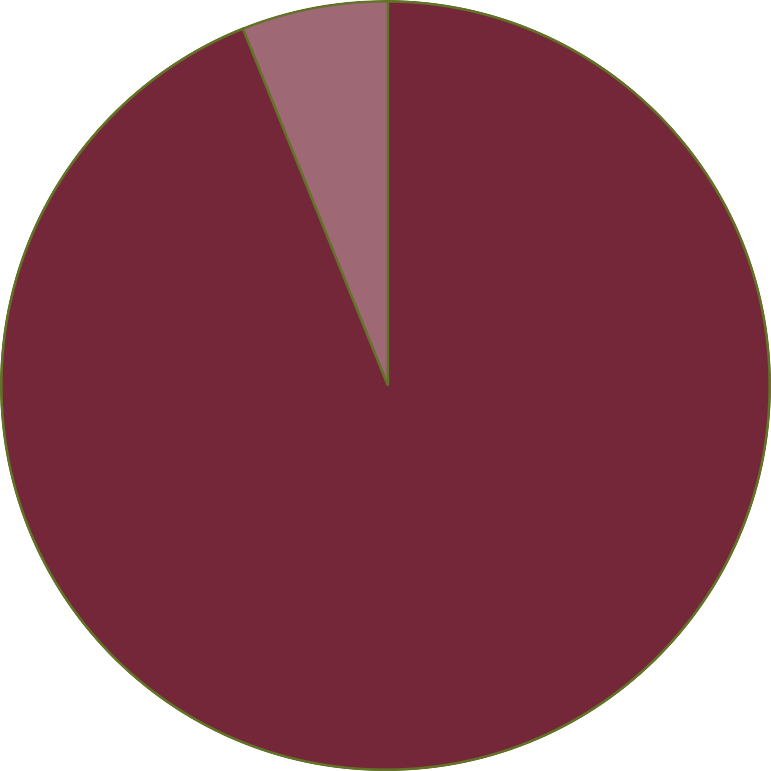 %
Atuantes
149
5,96%
1854
500
78,75%
Médicos-Veterinários
87
62
Zootecnistas
58,38%
2354
94,04%
Atuantes
Não atuantes
LEGENDAS:
2503 Total de Médicos-Veterinários e Zootecnistas cadastrados
Médicos-Veterinários Zootecnistas
24 |  Relatório Integrado 2023
3.4.	Resultados e Desempenho da Gestão
Gestão de Registros
Inscrições primárias e secundárias de Médicos-Veterinários
Inscrições primária e secundárias
de Zootecnistas
Transferências de Médicos-Veterinários
Cancelamento de inscrição de Médicos-Veterinários
233
19
13
13
89
Inscrições de Pessoas Jurídicas
Cancelamento de inscrição de PessoaS Jurídicas
17
Conselho Regional de Medicina Veterinária do Estado do Amazonas  |  25
3.4.	Resultados e Desempenho da Gestão
Atividades do setor de fiscalização
1030
Fiscalização em empresas na capital e no interior
400
300
200
100
0
Notificação de Pessoas Jurídicas por Ausência de Responsável Técnico
Autos de multas por Ausência de Registro e de Responsável Técnico
Emissão de Termos de fiscalização de empresas cumpridoras da legislação
Notificação de Pessoas Jurídicas por Ausência de Registro
26 |  Relatório Integrado 2023
3.4.	Resultados e Desempenho da Gestão
Atividades do setor de cobrança
Emissão de ofícios de cobrança amigável às pessoas físicas e jurídicas
Inclusão Dívida Ativa dos inscritos, com
prazo superior a 90 dias de atraso
Protesto de títulos em cartório de registro de títulos de débitos vencidos a mais de 120 dias
Conciliação administrativa por meio de termo de confissão de dívida
198
56
18
749
Conselho Regional de Medicina Veterinária do Estado do Amazonas  |  27
3.4.	Resultados e Desempenho da Gestão
Atividades desempenhas pela
Assessoria Jurídica

A Assessoria Jurídica é uma área de extrema importância para o bom fun- cionamento tendo sua atuação como fundamental para garantir que as ações do CRMV-AM estejam de acordo com a legislação e os princípios constitucionais.

No caso da nossa instituição, a Assessoria Jurídica presta serviços de con- sultoria, emitindo pareceres e realizando análises de processos de recur- sos. Além disso, no ano de 2023 atuou preponderantemente nos tribunais, oferecendo suporte a instituição em demandas judiciais.

Com sua atuação, a Assessoria Jurídica contribui para o fortalecimento da instituição, assegurando o cumprimento das leis e normas aplicáveis, ga- rantindo a segurança jurídica e evitando possíveis prejuízos à imagem e ao patrimônio da organização.
Processos Administrativos disciplinares
Processos éticos julgados que tiveram punição
X
X
Processos judiciais
28 |  Relatório Integrado 2023
3.5.	Gestão de Pessoas
Política de Gestão de Pessoas

A política de gestão de pessoas praticada pelo CRMV/AM é pauta- da nas diretrizes institucionais desenvolvida por meio das ações específicas na área de recursos humanos, que buscam a valoriza- ção do seu corpo funcional.
Tem como finalidade motivar e comprometer os funcionários com os resultados operacionais da unidade de trabalho e, consequen- temente, com os objetivos finalísticos da organização.
Avaliação da força de trabalho
Efetivos Comissionados
Total
11
2
13
Conformidade legal

Para assegurar a conformidade da gestão de pessoal, o CRMV/AM observa o conjunto de regras e diretrizes estabelecidas pelo Go- verno Federal e órgãos de controle. Conforme a seguir:
Constituição Federal;
Consolidação das Leis do Trabalho (CLT),
DL n.º 5.452/1943, Lei n.º 13.467/2017;
Lei n.º 6.019/1974
Leis n.º 8.036/1990 e 8.212/1991;
Representatividade por gênero
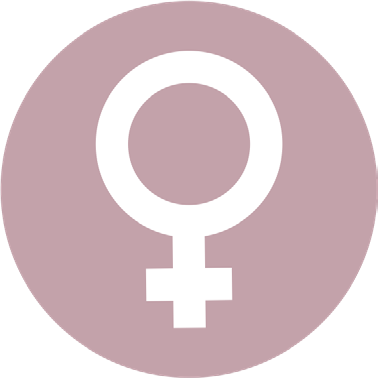 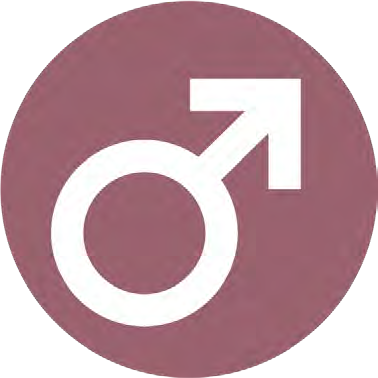 8 | 70%
1 | 66,6%
3 | 30%
1 | 33,3%
Efetivos
Comissionados
Conselho Regional de Medicina Veterinária do Estado do Amazonas  |  29
3.5.	Gestão de Pessoas
Comparativo do gasto com pessoal
R$ 894.610,73
R$ 738.157,48
Estratégia de recrutamento e alocação de pessoas
A admissão de empregados ao quadro do CRMV/AM é precedida de Concurso Público, que deve obedecer aos princípios da legalidade, impessoalidade, moralidade e publicida- de, constantes no Art. 37 da Constituição Federal. Excetuam-se dessa disposição os em- pregos aqui definidos como de Provimento em Comissão, os quais são de livre contrata- ção e extinção.
As descrições componentes do cargo têm o objetivo de definir as relações de competên- cia, atribuições, requisitos essenciais e responsabilidades necessários para o desempenho das atividades do CRMV/AM.
2023	2022
O gasto com pessoal teve um aumento de 11,14% em relação ao ano de 2020. Os fatores que levaram ao incremento desse gasto foi a implementação do PCCS em 2022.
Para realização de concurso são considerados fatores como: desligamentos de empre- gados, dimensionamento da força de trabalho, complexidade da estrutura do CRMV/AM, disponibilidade orçamentária e financeira e projeções futuras do quadro de pessoal.
Distribuição dos empregados por função
1 | Gerente Geral
4 | Assistentes Administrativos
2 | Auxiliares Administrativos

3 | Fiscais 1 | Serviços Gerais 3 | Assessores
30 |  Relatório Integrado 2023
3.5.	Gestão de Pessoas
Principais desafios e ações futuras
Diminuir a rotatividade de empregados
Nos últimos anos temos enfrentando uma alta rotati- vidade dos empregados do CRMV/AM, e dessa forma compromete a qualidade dos serviços prestados aos profissionais da contabilidade, bem como à socieda- de de um modo geral. Nosso desafio é tornar a per- manência dos empregados mais atrativa diante das outras oportunidades que surgem no mercado de tra- balho, com valorização profissional e aperfeiçoamento dos seus conhecimentos.
A manutenção do quadro de pessoal deve atender aos parâmetros estabelecidos no art. 40 da Constituição Federal. Assim, faz-se necessária a recomposição da força de trabalho, através de realização de concurso público para provimento de vagas
e-Social
Um dos principais desafios para a área de gestão de pessoas consiste na adequação das rotinas trabalhis- tas à nova metodologia do Governo para verificação do cumprimento das obrigações fiscais, previdenci- árias e trabalhistas pelos órgãos públicos. Essa ferra- menta é denominada Sistema de Escrituração Digital das Obrigações Fiscais, Previdenciárias e Trabalhistas (e-Social), que tem por objetivo padronizar a transmis- são, validação, armazenamento e distribuição dessas informações.
Desde Julho Agosto/2023 o CRMV-AM já vem encami-nhando sua folha de pagamento pelo Sistema de Obri- gações Fiscais, Previdenciárias e Trabalhistas (e-Social) e também em Outubro de 2022 passou a encaminhas as informações previdenciárias pela DCTF-Web.
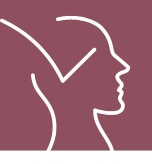 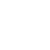 Conselho Regional de Medicina Veterinária do Estado do Amazonas  |  31
3.6.	Gestão de Licitações e Contratos
Conformidade legal
A base legal das contratações e compras contemplam as razões de fato e de direito que fundamentam as demandas dos produ- tos ou do serviço que se pretende contratar, apontando, como ba- lizadores as seguintes leis: Constituição Federal, Lei nº 8.666/93, Lei Federal nº 10.520/02, Lei Complementar nº 123/06, Lei Comple- mentar nº 147/14, IN 05/2017(STI/MP).
Contratações diretas: participação nos processos de contratação, principais tipos e justificativas para realização
Detalhamento dos Gastos das Contratações por finalidade e especificação dos tipos de serviços contratados para o funcionamento administrativo
No exercício de referência todas as despesa administrativas do CRVM/AM foram realizadas por dispensa de licitação, baseadas nos incisos I e II do Art. 24 da Lei 8.666/93 e suas alterações.
Devido ao orçamento restrito, a maior despesa do CRMV/AM se dá na área de pessoal, por esta razão as demais despesas são rea- lizadas dentro limite legal anual para dispensa de licitação, como determina a legislação vigente.
No período a modalidade onde os gastos mais expressivos foi a Contratação por Dispensa, não havendo nenhum contratação por inexigibilidade.
Contratos em 2023
No exercício de 2023 o CRMV/AM manteve 2 contratos
Assessoria Contábil
Fornecimento de Combustível
Rastreador Pegasus
Amazonas Copiadora
Protesto Cartório
R$ 54.965,20
R$ 21.997,00
R$ 1.200,00
R$ 2.651,69
R$ 1.038,10
32 |  Relatório Integrado 2023
3.7.	Alocação de Recursos para os Resultados e Desempenho da Gestão
VALOR EFETIVAMENTE GASTO COM A FUNÇÃO DE FISCALIZAÇÃO DO EXERCÍCIO PROFISSIONAL
Considerando que os objetivos devem traduzir em ações opera- cionais o desempenho da entidade, correlacionando os projetos, as metas e os indicadores estratégicos à visão e à missão insti- tucional, as prioridades da gestão 2023 foram evidenciadas por meio da execução dos seguintes programas e recursos alocados:
O valor gasto compreende as despesas com material de consumo, manutenção de veículos da fiscalização, envio de correspondências e concessão de diárias e passagens para fiscais.
Investimentos
R$ 17.586,88
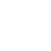 Folha de Pagamento
R$ 125.120,99
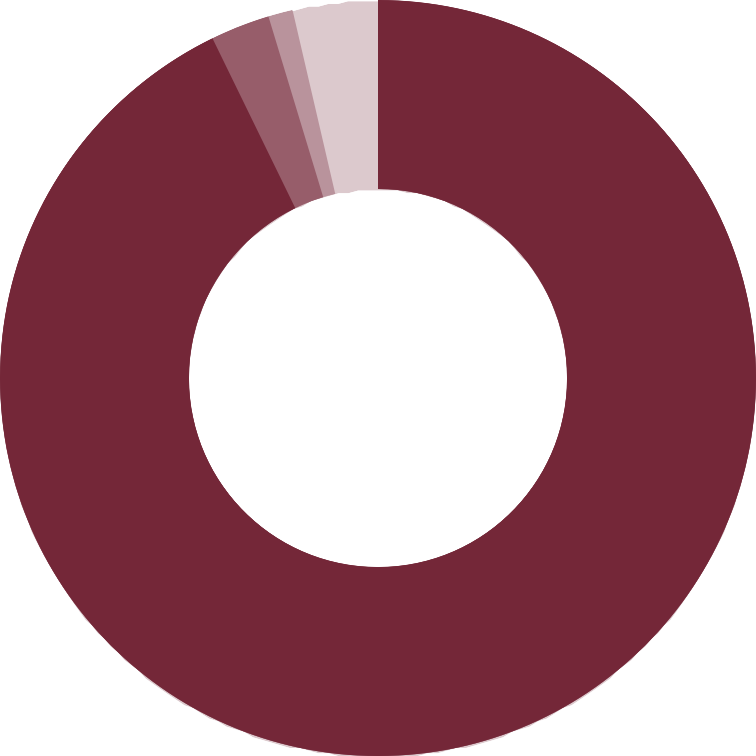 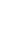 Suporte a Atividades Fins
92,9%
R$ 1.660.791,63
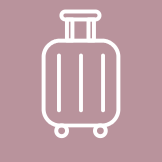 Diárias
R$ 7.910,00
Gestão de Registro
2,61%
R$ 106.471,97
Julgamento
0,91%
R$ 37.000,00
VALOR TOTAL GASTO COM INDENIZAÇÃO A CONSELHEIROS
Gestão de Fiscalização
3,58%
R$ 145.942,99
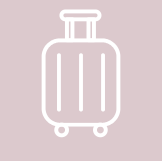 Diárias
R$ 37.415,00
Passagens
R$ 49.807,73
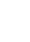 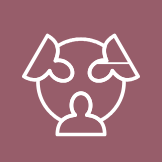 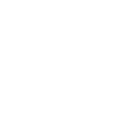 Verba Indenizatória
R$ 33.810,00
Jeton
R$ 35.150,00
Conselho Regional de Medicina Veterinária do Estado do Amazonas  |  33
3.8.	Aferição do Grau de Satisfação do Cidadão-Usuário aos Serviços Produtos, Serviços e Instalações
Carta de Serviços ao Cidadão
Desde 2022, o CRMV/AM tem vínculo com o site Fala.br, da CGU, como forma de melhorar a satisfação dos usuários dos serviços.
Medidas para garantir a acessibilidade aos produtos, serviços e instalações
Em 2021 foi implantado o novo site do CRMV-AM com o auxílio do Conselho Federal de Medicina Veterinária (CFMV) e, assim foi ins- talado a ferramenta de acessibilidade – o VLIBRAS, que faz uma tradução automática do conteúdo do site e o torna mais acessível por meio da Língua Brasileira de Sinais.
As informações a respeito das Plenárias Ordinárias realizadas pelo CRMV-AM integram a agenda no site, além de ter um link direto com as publicações realizadas pelo Regional em suas redes so- ciais.
Em relação à estrutura física, o CRMV-AM funciona em prédio pró- prio e, em 2022, finalizou o processo de compra de uma nova sede para abrigar a autarquia e melhor atender servidores e público em geral, com estrutura adequada.
Com o novo site, o profissional de Medicina Veterinária e Zootec- nia tem acesso as informações institucionais, legislação, anuida- de, ART-Online, convênios, fiscalização, denúncias, bem como ao Portal de Transparência, que inclui a Prestação de Contas, Relató- rios de Gestão, Atas das Plenárias, editais, licitações, entre outros.
Acesse o site do CRMV-AM:
Acesse Pórtal da Transparência CRMV-AM:
Site CRMV-AM
Portal da Transparência CRMV-AM
34 |  Relatório Integrado 2023
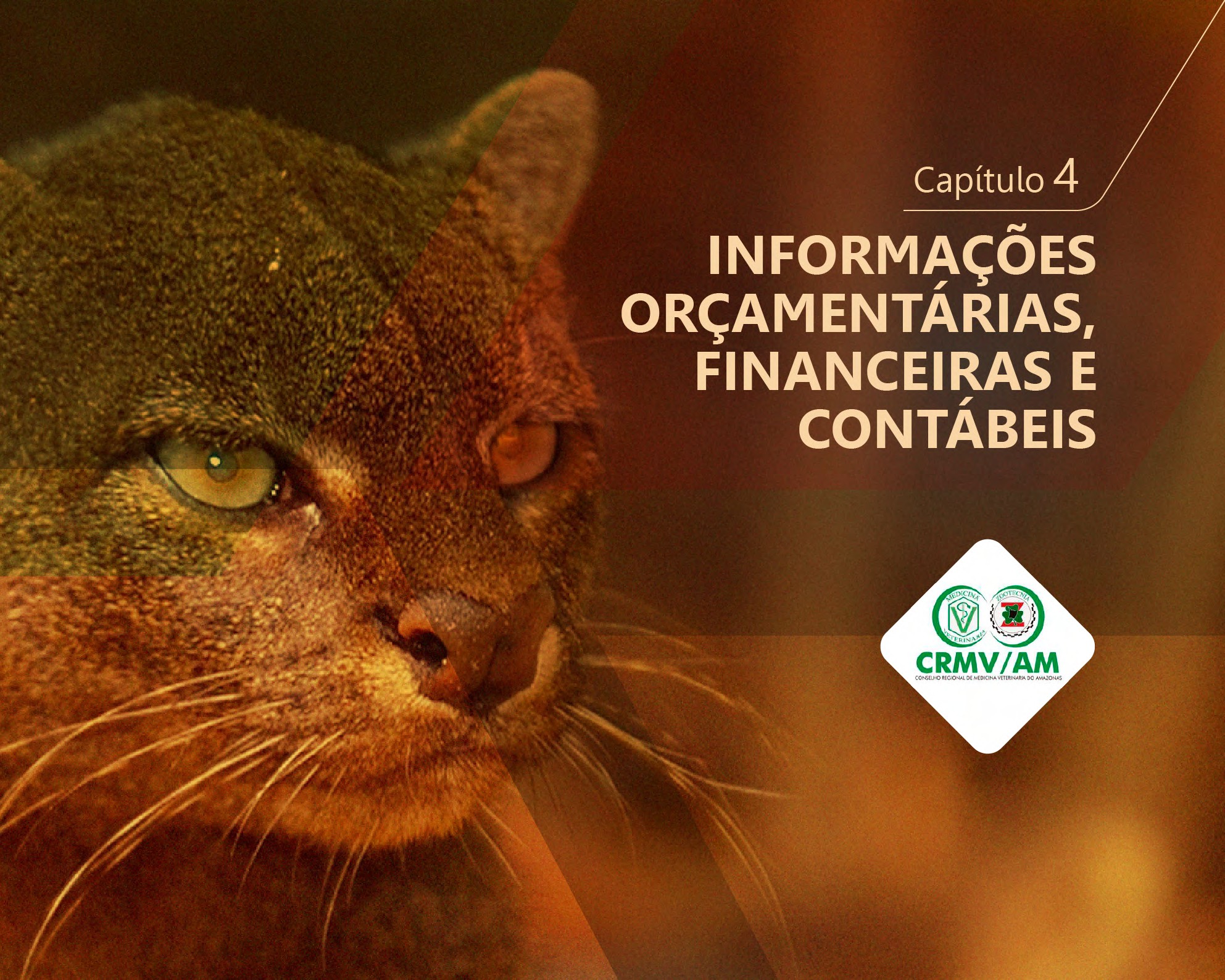 4.1.	Gestão Orçamentária e Financeira
O orçamento para o exercício de 2023 foi estimado em R$ 1.729.937,00 (um milhão setecentos e vinte e nove mil novecentos e trinta e sete reais), sendo necessário proceder reformulação e o valor passou a ser de R$ 1.969.937,00 (um milhão novecentos e sessenta e nove mil novecentos e trinta e sete reais).
A arrecadação do Exercício foi de R$ 2.177.614,83 (dois milhões cento e setenta e sete mil seiscentos e quatorze reais e oitenta e três centavos) que corresponde a 110,54% do total da receita prevista.
36 |  Relatório Integrado 2023
4.1.	Gestão Orçamentária e Financeira
Em 2023, as despesas executadas atingiram 85,59% montante arrecadado.
As despesas correntes representaram cerca de 99,74% da despesa total e apresentaram uma média de gasto mensal de, aproximada- mente, R$ 154.913,05 (cento e cinquenta e quatro mil novecentos e treze reais e cinco centavos).
Pessoal, Encargos e Benefícios
Remuneração de pessoal: 71.16%
Encargos patronais: 15;67%
Benefícios: 13;16%
Uso de Bens e Serviços
Os serviços se referem as despesas fixas e variáveis para manutenção: 92,47%
O material de consumo se refere aos bens adquiridos para  consumo nas atividades: 7.56%

Despesas de Pessoal
49,73%
R$ 924.544,11

Uso de Bens e Serviços
22,64%
R$ 420.907,00

Transferencias Intragovernamentais
27,30%
R$ 507.672,93

Outras Despesas Correntes
0,30%
R$ 5.611,56

Investimentos
0,25%
R$ 4.805,00

Conselho Regional de Medicina Veterinária do Estado do Amazonas  |  37
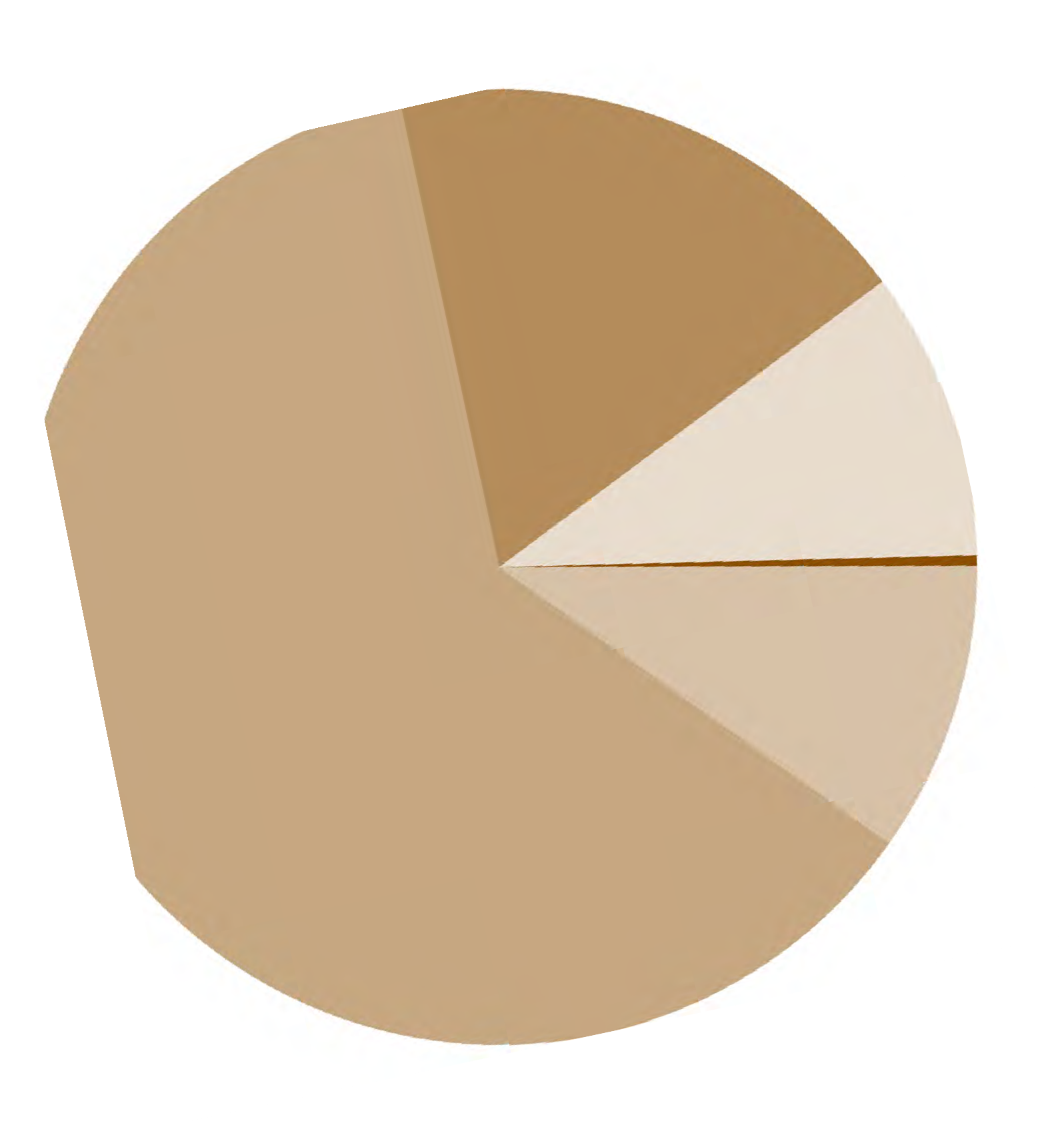 4.2.	Gestão Patrimonial e Infraestrutura
O Conselho Regional de Medicina Veterinária do Amazonas está alinhado, dentre outros, aos seguintes normativos quanto à sua ges- tão patrimonial:
Artigos 37, 70 e 75 da Constituição Federal;
Lei n.º 4.320/1964;
Decreto-lei n.º 200/1967;
Instrução Normativa n.º 205/1988;
Lei Complementar n.º 101/2000;
Lei n.º 8.429/1992;
Decreto n.º 9.373/2018 e demais instrumentos legais que regem a gestão patrimonial na Administração Pública.
Principais investimentos de capital (infraestrutura e equipamentos)
Despesas com Manutenção e
Infraestrutura
R$ 4.805,00
Total investido
Principais desafios e ações futuras
Pode-se destacar como desafio da gestão patrimonial o
seguinte:
Elaboração do Manual de Patrimônio e Almoxarifado;
Organização do Setor de Patrimônio;
Adequação da sede do CRMV-AM.
38 |  Relatório Integrado 2023
4.3.	Gestão de Custos
Apesar do CRMV-AM apesar de não realizar a distribuição dos custos indiretos por centros de custos, o Conselho utiliza sistema infor- matizado para controle dos custos diretos, cujas informações são geradas a partir dos registros contábeis. Por meio desse sistema é possível emitir relatórios com o propósito de gerenciar os gastos por objetivo estratégico, programa, área e projeto, sendo, portanto, uma importante ferramenta de apoio à tomada de decisão pelo gestor.
Conformidade legal
Art.  50,  §3º  da  Lei  Complementar 101/2000; Plano de Trabalho e o orça- mento para o exercício financeiro de 2018 aprovado pela Plenária do CR- Bio-06.
Principais desafios e ações futuras

A implementação de Gestão da Exe- cução das Despesas por Centro de Custos através de uma ferramenta que possibilite a distribuição dos cus- tos diretos e indiretos é essencial para uma otimização dos gastos.
Conselho Regional de Medicina Veterinária do Estado do Amazonas  |  39
4.4.	Declaração do Assessor Contábil Manoel de Oliveira Queiroz
Júnior
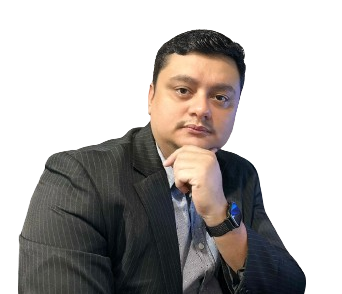 É importante notar que o conselho experimenta sazonalidade na arrecadação de receitas, com o pico ocorrendo durante o vencimento das anuidades no final de maio de cada ano. Durante esse período, observa-se que a receita supera as despesas mensais. No entanto, nos meses subsequentes, de junho a dezembro, essa situação se inverte, exigindo um controle cuidadoso das receitas.
Gestão de custos
Em relação à gestão de custos, o CRMV/AM ela- bora e executa seu orçamento por Centro de Custos, de acordo com determinação do CFMV, sendo que no exercício de 2023 os recursos fo- ram alocados em 10 (dez) centro de custos:
Gestão de Pessoas – R$ 739.203,88
Gestão Administrativa – R$ 2.807.045,08
Eventos Administrativos – R$ 12.800,74
Capacitações e Treinamentos – R$ 3.193,31
Eleições – R$ 16.514,44
Seções Plenárias – R$ 28.325,00
Repasses ao CFMV – R$ 383.068,38
Gestão de Fiscalização – R$ 35,516,88
Realização de Reuniões do Sistema –
R$ 23.195,08
Representações – R$ 24.439,16
Estratégias para Alcançar Objetivos Primordiais

	O Conselho Regional de Medicina Veterinária do Amazonas delineou suas estratégias de acordo com o Orçamento Programa aprovado para o Exercício de 2023, assim como as ações estabelecidas para promover uma gestão mais eficaz.

Gestão Orçamentária e Financeira

	A Assessoria Contábil atende às necessidades dos diferentes setores do CRMV/AM, concentrando-se na elaboração da proposta orçamentária e realizando ajustes conforme necessário para atender às demandas, além de acompanhar de perto sua evolução.
	O acompanhamento do desempenho financeiro visa fornecer informações detalhadas sobre o fluxo financeiro, destacando a evolução das receitas e despesas do CRMV/AM ao longo do período.
Foto: Acervo de Rodrigo Fernandes dos Santos
Conselho Regional de Medicina Veterinária do Estado do Amazonas  |  40
4.4.	Declaração do Assessor Contábil Manoel de Oliveira Queiroz
Júnior
Declaração do Contador

As demonstrações contábeis do CRMV/AM foram elaboradas em conformidade com a Lei n.º 4.320/1964 e as Normas Brasileiras de Contabilidade Técnica Aplicada ao Setor Público (NBC TSP 16), conforme orientações específicas. As informações refletem os aspectos mais relevantes da situação orçamentária, financeira e patrimonial do Conselho Regional de Medicina Veterinária do Amazonas.Manaus, 31 de março de 2024.
Demonstrações Contábeis

As Demonstrações Contábeis foram organizadas de acordo com as práticas contábeis adotadas no Brasil, em conformidade com a Lei n.º 4.320/64 e as Normas Brasileiras de Contabilidade Aplicadas ao Setor Público (NBCASP).

Os demonstrativos incluem:

Balanço Patrimonial: evidencia os ativos e passivos da Entidade;
Balanço Orçamentário: demonstra o orçamento inicial e suas alterações, confrontando-os com a execução da receita e da despesa;
Balanço Financeiro: demonstra a receita e a despesa orçamentárias, bem como os recebimentos e os pagamentos de natureza extra-orçamentária;
Demonstração das Variações Patrimoniais: evidencia as alterações no patrimônio, classificadas em quantitativas e qualitativas;
Demonstração dos Fluxos de Caixa: compreende a movimentação financeira histórica da entidade pública, visando à análise da capacidade financeira e projeção de cenários quanto à liquidez, solvência e endividamento.
Rodrigo Fernandes dos Santos
Contador CRC nº AM 016736/O-0  Assessor Contábil do CRMV-AM
Conselho Regional de Medicina Veterinária do Estado do Amazonas  |  41
4.5.	Balanço Orçamentário
O BO demonstra as receitas e despesas previstas em confronto com as realizadas e reflete as mudanças do orçamento anual devido à elaboração de créditos adicionais. A diferença entre o total de receitas arrecadadas e o de despesas empenhadas gera o resultado orçamentário, o qual pode ser positivo — superávit orçamentário — ou negativo — déficit orçamentário. O resultado orçamentário evi- dencia a sobra ou a falta dos recursos arrecadados para cobertura das despesas empenhadas. O Superávit orçamentário apresentado em 2023 foi da ordem de R$ 97.622,23 (noventa e sete mil seiscentos e vinte e dois reais e vinte e três centavos).
Continua...
42 |  Relatório Integrado 2023
4.5.	Balanço Orçamentário
...Continuação
Conselho Regional de Medicina Veterinária do Estado do Amazonas  |  43
4.6.	Balanço Patrimonial
O Balanço Patrimonial - BP evidencia a situação patrimonial do Conselho em 31 de dezembro de 2022 e de 2021 e demonstra a posição estática dos ativos e passivos no final do exercício, possibilitando ao usuário da informação conhecer, qualitativa e quantitativamente, a composição dos bens e direitos (ativos), das obrigações (passivos) e dos resultados acumulados da gestão patrimonial ao longo de vários exercícios (patrimônio líquido). Além disso, a fim de atender à Lei n.º 4.320/1964, apresentam-se no BP os valores dos grupos: ativo financeiro, ativo permanente, passivo financeiro, passivo permanente e saldo patrimonial.
O Resultado financeiro é representado pela diferença entre o ativo financeiro e o passivo financeiro, apurado em conformidade com a Lei n.° 4.320/64. no exercício de foi apurado um superávit financeiro no valor de R$ 1.349.524,06 (um milhão trezentos e quarenta enove mil quinhentos e vinte e quatro reais e seis centavos).
Continua...
44 |  Relatório Integrado 2023
4.6.	Balanço Patrimonial
Continuação...
Conselho Regional de Medicina Veterinária do Estado do Amazonas  |  45
4.7.	Balanço Financeiro
O Balanço Financeiro demonstra os dispêndios, evidenciando as receitas e despesas orçamentárias, os recebimentos e pagamentos de natureza extra-orçamentária, bem como os saldos financeiros observados no exercício anterior. O resultado desta movimentação é o saldo financeiro para o exercício seguinte, guardando paridade com o que está demonstrado no Balanço Patrimonial, Demonstra- ção do Fluxo de Caixa e nos Extratos Bancários do período.
Continua...
46 |  Relatório Integrado 2023
4.7.	Balanço Financeiro
Continuação...
Conselho Regional de Medicina Veterinária do Estado do Amazonas  |  47
4.8.	Demonstração de Variações Patrimoniais
A DVP evidencia as alterações ocorridas no patrimônio do Conselho durante o exercício financeiro. Essa demonstração apura o resul- tado patrimonial, que pode ser positivo ou negativo, dependendo  do resultado líquido entre as variações aumentativas e diminu- tivas. O valor apurado compõe o Patrimônio Líquido demonstrado no BP.
48 |  Relatório Integrado 2023
4.9.	Demonstração dos Fluxos de Caixa
Demonstração dos Fluxos de Caixa fornece informações acerca das alterações no caixa e equivalentes de caixa da entidade em um determinado período contábil, evidenciando separadamente as mudanças nas atividades operacionais, nas atividades de investi- mento e nas atividades de financiamento. As informações são úteis para proporcionar aos usuários das demonstrações contábeis uma base para avaliar a capacidade de a entidade gerar caixa e equivalentes de caixa, bem como, as necessidades da entidade de utilização desses fluxos de caixa.
Continua...

Conselho Regional de Medicina Veterinária do Estado do Amazonas  |  49
4.9.	Demonstração dos Fluxos de Caixa
...Continuação
50 |  Relatório Integrado 2023
4.10.	Notas Explicativas
1.	Contexto Operacional
O Conselho Regional de Medicina Veterinária do Estado do Amazo- nas (CRMV-AM), localizado na Rua B, 01, Quadra 3 – Parque Dez, Ma- naus/AM, criado pela LEI Nº 5.517, DE 23 DE OUTUBRO DE 1968 que Dispõe sobre o exercício da profissão de Médico Veterinário e cria os Conselhos Federal e Regionais de Medicina Veterinária, tem como
principais atividades o registro e a fiscalização do exercício profissio- nal.
Dotado de personalidade jurídica e forma federativa, funciona como Autarquia Federal Especial.
2.	Apresentação e Elaboração das Demonstrações Contábeis
As Demonstrações Contábeis são de responsabilidade de sua Ad- ministração. Foram organizadas em conformidade com as práticas contábeis adotadas no Brasil, elaboradas em conformidade com a
Lei n.º 4.320/64, em observância às Normas Brasileiras de Contabi- lidade Aplicadas ao Setor Público (NBCASP) e sua nova harmoniza- ção internacional; aos Princípios Contábeis geralmente aceitos.
3.	Principais Diretrizes Contábeis
A partir de 1º de janeiro de 2013 a contabilidade do Conselho Regio- nal de Medicina Veterinária do Estado do Amazonas passou a ser ela- borada com base nas Normas Brasileiras de Contabilidade Aplicadas ao Setor Público. As demonstrações contábeis são ainda elaboradas
em conformidade ao que regulamenta a Parte V – Demonstrações Contábeis do Manual de Contabilidade Aplicada ao Setor Público, da Secretaria do Tesouro Nacional (STN).
Principais Práticas Contábeis
As principais práticas contábeis utilizadas na preparação das demonstrações contábeis estão definidas a seguir. Essas políticas vêm sendo aplicadas de modo consistente em todos os períodos apresentados, salvo disposição em contrário.
a) Caixa e Equivalentes de Caixa
Os recursos disponíveis em caixa e equivalentes de caixa, são administrados pelo CRMV-AM, em consonância ao que dispõe o § 3º do art. 164 da Constituição Federal: Os recursos não utilizados na operacionalização das atividades foram depositados em contas separadas das demais disponibilidades, em observância aos limites e condições de proteção e prudência financeira, alinhados ao que dispõe o §1º do art. 43 da Lei Complementar n.º 101/2000 e as receitas resultantes das aplicações desses recursos foram reconhecidas nas respectivas contas de resultado.
3.1.
Conselho Regional de Medicina Veterinária do Estado do Amazonas  |  51
4.10.	Notas Explicativas
“§ 3º - As disponibilidades de caixa da União serão depositadas no Banco Central; as dos Estados, do Distrito Federal, dos Municípios e dos órgãos ou entidades do Poder Público e das empresas por ele controladas, em instituições finan- ceiras oficiais, ressalvados os casos previstos em lei.”
Caixa e equivalentes de caixa incluem: saldos em conta movimento e aplicações financeiras com vencimentos no prazo de três meses ou menos, a contar da data da contratação e com risco insignificante de mudança de seu valor de mercado, sendo o ga- nho registrado no resultado do período:
Créditos a Receber
b) Os direitos e os títulos de créditos são mensurados ou avaliados pelo valor original na data do Balanço Patrimonial.
Os riscos de recebimento de dívidas são reconhecidos em conta de ajuste, a qual será reduzida ou anulada quando deixarem de
existir os motivos que a originaram.
As atualizações e os ajustes apurados são contabilizados em contas de resultado
Demais Créditos e Valores de Curto Prazo
Compreende os valores a receber por demais transações como adiantamentos a colaboradores, valores a receber de entes públi- cos e terceiros até o termino do exercício seguinte:
c)
52 |  Relatório Integrado 2023
4.10.	Notas Explicativas
d)	Bens Patrimoniais
Os bens registrados no ativo imobilizado foram ainda não foram reavaliados, e os valores registrados no Balanço Patrimonial, são
os de origem.
Depreciação
A depreciação dos bens adquiridos até dia 31/12/2023, foi calculada com base no valor contábil, uma vez que não fora realizada a reavaliação de imobilizado necessária.

Passivo Circulante
Representado por valores a pagar decorrentes de obrigações trabalhistas, de contração junto a fornecedores pela aquisição de materiais e/ou serviços, originários de empenhos processados e não pagos até 31/12/2023; de obrigações fiscais de curto prazo e impostos e contribuições retidos de colaboradores e terceiros.
Conselho Regional de Medicina Veterinária do Estado do Amazonas  |  53
4.10.	Notas Explicativas
g) Patrimônio Líquido
O patrimônio é constituído de recursos próprios, sofrendo variações em decorrência de superávits ou déficits apurados anual- mente:
h)  Resultado Patrimonial
O resultado patrimonial no valor de R$ 17.373,92 (dezessete mil trezentos e setenta e três reais e noventa e dois centavos), foi apurado com base no regime de competência da receita e das despesas, escrituradas no subsistema patrimonial:
j)	Resultado Financeiro
O Resultado financeiro é representado pela diferença entre o ativo financeiro e o passivo financeiro, apurado em conformidade com a Lei n.º 4.320/64. No exercício de 2023 foi apurado um resultado superavitário no valor de R$ 1.349.524,06 (um milhão trezen- tos e quarenta e nove mil quinhentos e vinte e quatro reais e seis centavos).
54 |  Relatório Integrado 2023
4.10.	Notas Explicativas
k)	Resultado Orçamentário
O resultado orçamentário corresponde à diferença entre as receitas arrecadadas e as despesas empenhadas e liquidadas no exercício.
Neste exercício doi apresentado um superávit orçamentário de R$ 89.429,95 (oitenta e nove mil quatrocentos e vinte e nove reais e noventa e cinco centavos), foi extraído com base no subsistema orçamentário.
l)	Bens Patrimoniais
Em termos monetários, os bens patrimoniais apresentam a seguinte composição:
A Variação observada entre o exercício de 2022 e 2023 decorre dos processos de aquisições e incorporações ocorridas em 2023, das baixas por doação e ainda o resíduo decorrente da avaliação dos bens patrimoniais.
Conselho Regional de Medicina Veterinária do Estado do Amazonas  |  55
Declaração de Integridade do Relatório Integrado 2022
Declaramos junto aos órgãos de controle interno e externo, con- forme as recomendações da IN-TCU 84/2020 e DN-TCU 187/2020, que somos responsáveis por assegurar a integridade dos dados contidos no Relato Integrado – 2023 referentes às informações disponibilizadas pelos setores do Conselho Regional de Medicina Veterinária do Amazonas e reconhecemos que na preparação e na apresentação do Relato Integrado – 2023 os dados e informa- ções foram analisados por esta Diretoria, e suas respectivas asses- sorias.
Manaus, 31 de março de 2024.
Conselheiros Regionais do Conselho Regional de Medicina Veterinária do Amazonas
CONSELHEIROS EFETIVOS
Ádria Camila S. da Silva Bruna Castro Costa
Camilla Barbosa Leite Evellyn Freire Santos
Pablo Nahum F. de Oliveira Sabrina F. de Medeiros
CONSELHEIROS SUPLENTES
Akel A. Cavalcante Daniel Machado Rocha
Francisco Martins de Castro Luis Augusto C. de G. Campos Luma Viana G. dos S. Pigozzo
DIRETORIA
Presidente: Ednaldo Souza da Silva
Vice-Presidente: Haruo Takatani Secretária Geral: Letícia Barros de Alencar Tesoureiro: Marcelo Vieira da Gama
56 |  Relatório Integrado 2023
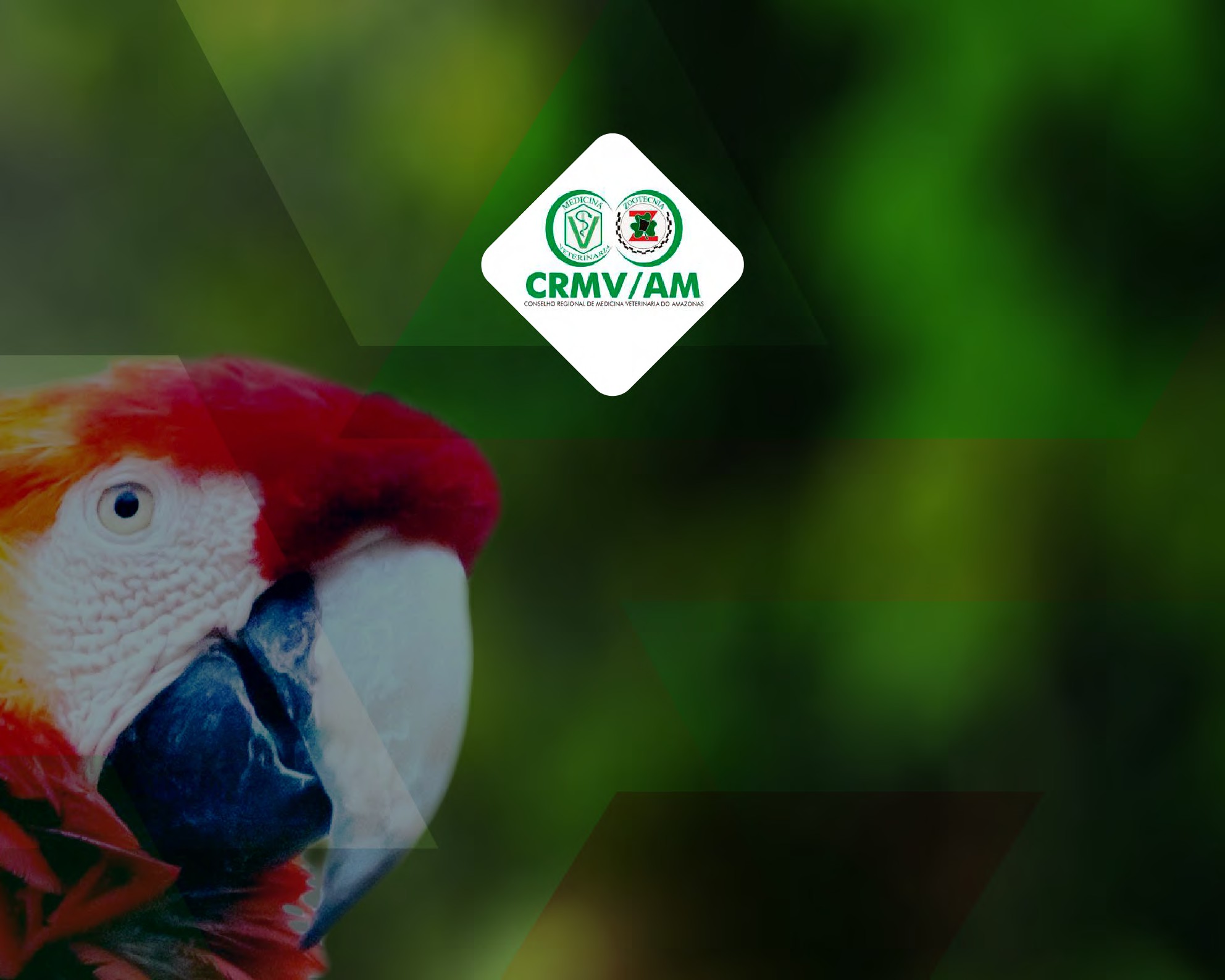